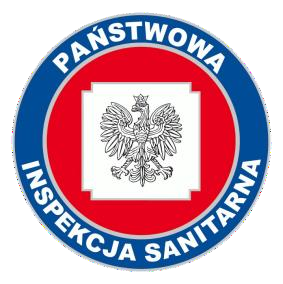 Powiatowa Stacja Sanitarno-Epidemiologiczna
w Płocku
Zdrowa Głowa Moją siłą

Program profilaktyczno - edukacyjny
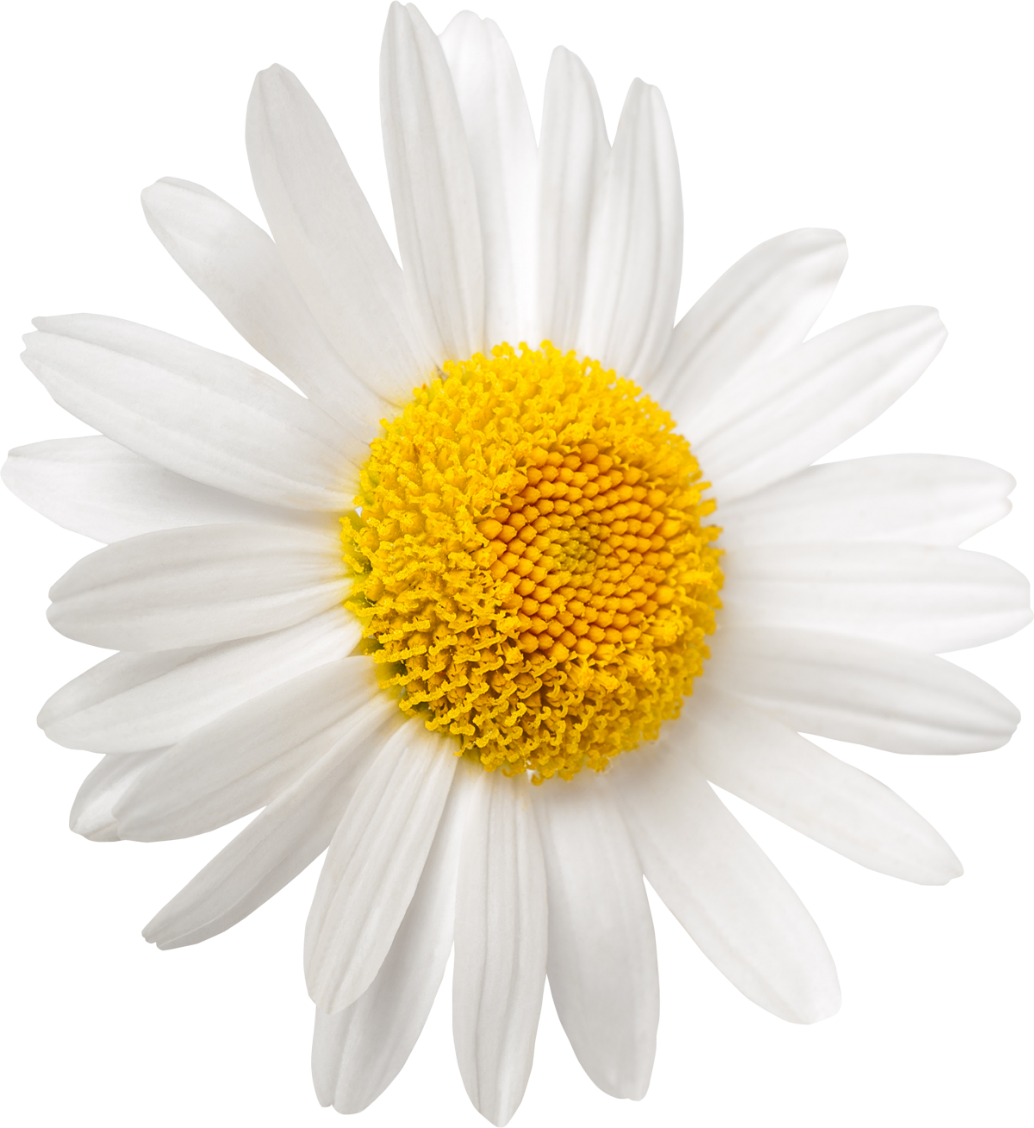 Przygotowała: Małgorzata Sekuła, Hanna Baranowska – Sekcja Higieny Dzieci i Młodzieży oraz Promocji Zdrowia
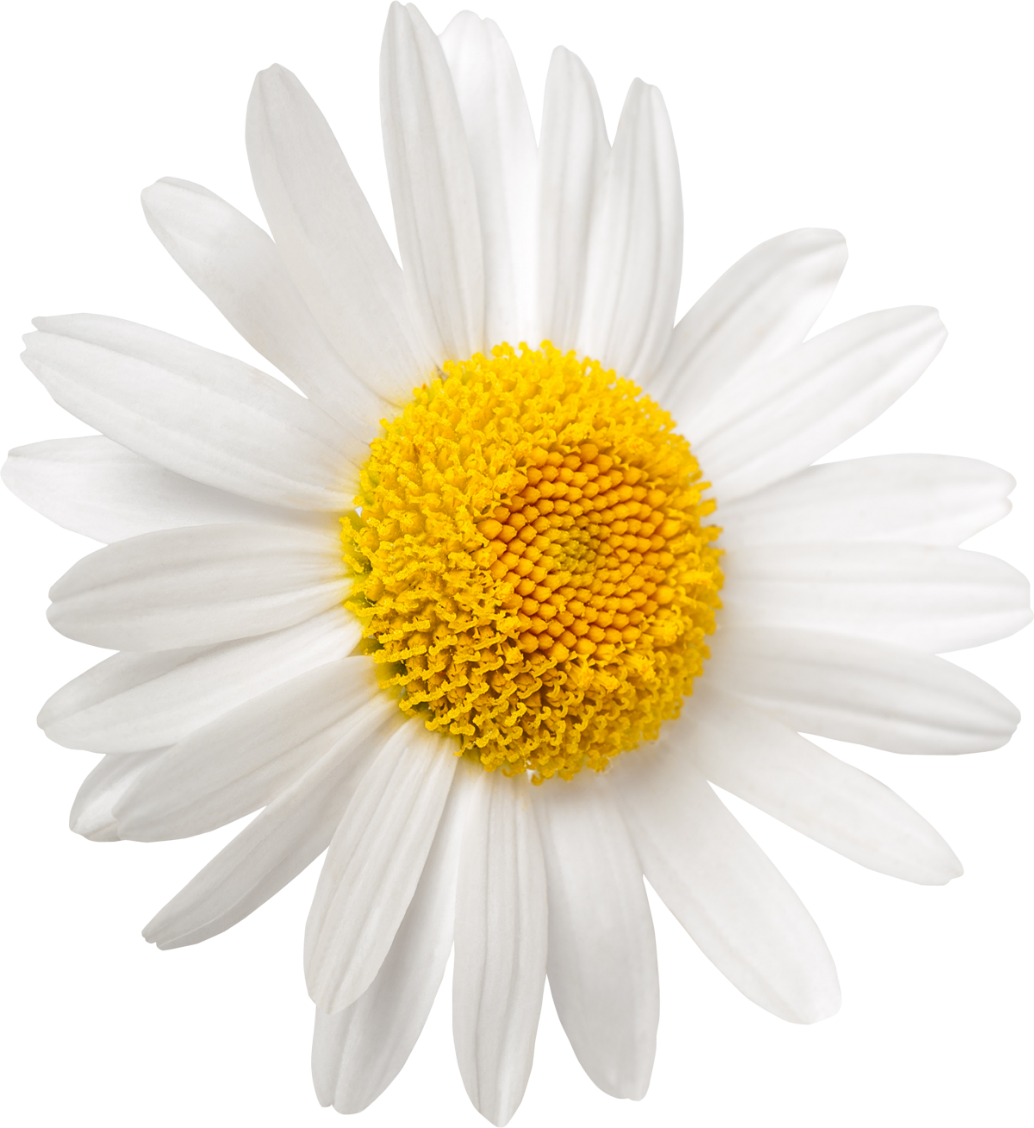 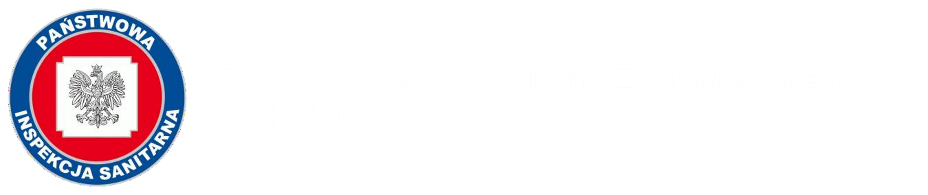 Leczenie depresji
W leczeniu depresji przyjmowanie leków i chodzenie na spotkania z terapeutą może nie wystarczyć. Jeśli nie podejmujemy aktywności i spędzamy większość czasu w łóżku, to najważniejsze jest zmuszanie się do przyjemnych rzeczy, mimo że nie do końca mogą być przyjemne. Psychoterapeuci mawiają żargonowo iż, przyjemność boli.
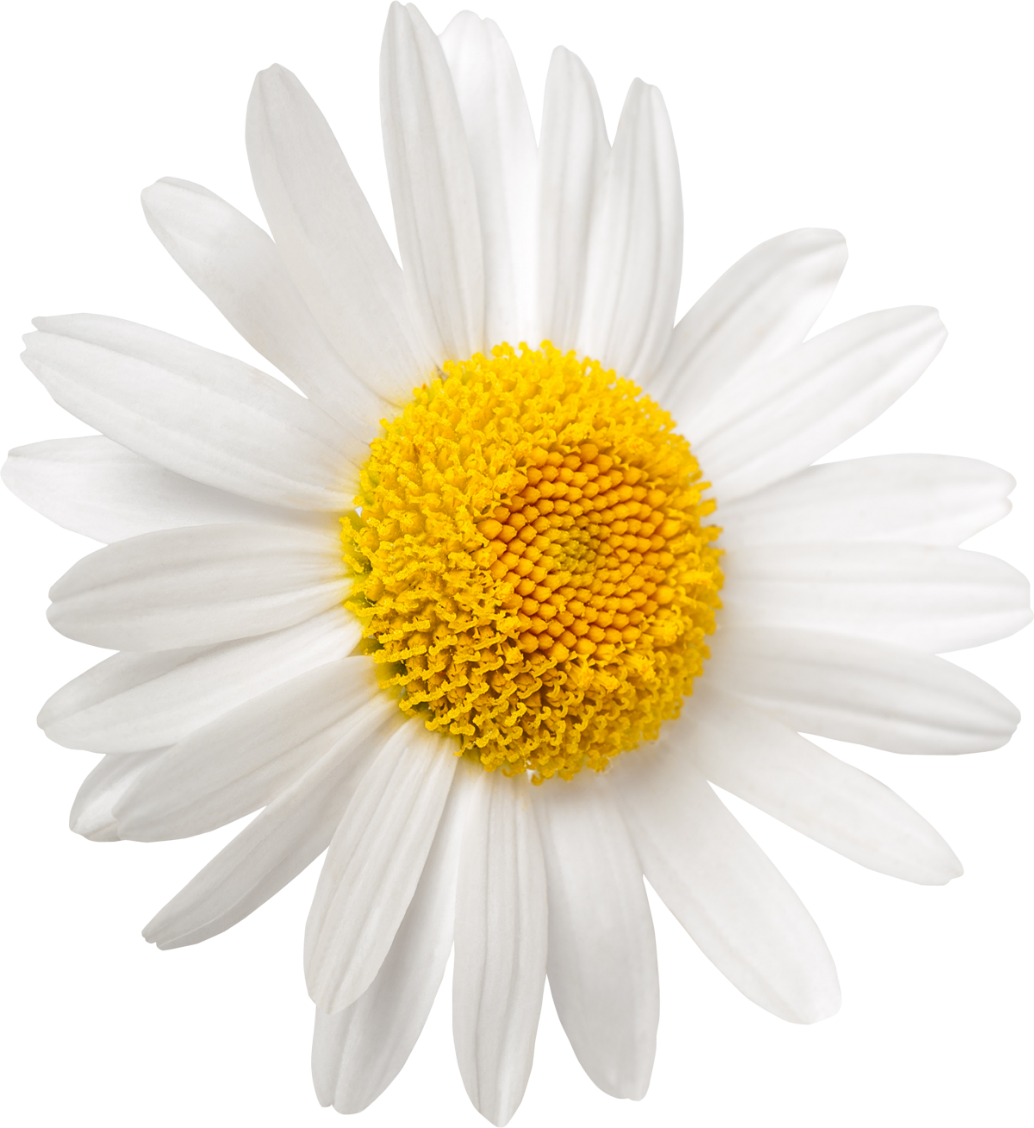 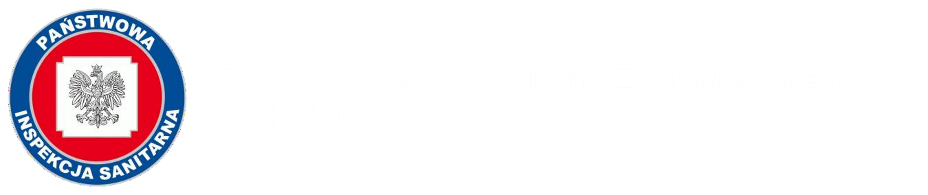 Leczenie depresji
Spanie, izolowanie się, niski poziom energii, brak motywacjido podejmowania wyzwań, czyli unikanie – jest naturalnym sposobem radzenia sobie z depresją. Z tego powodu unikanie na początku przynosi ulgę, ale w konsekwencji prowadzido pogorszenia samopoczucia oraz izolacji. Brak kontaktuz rówieśnikami i nieangażowanie się w przyjemności może podtrzymywać i nasilać depresję.
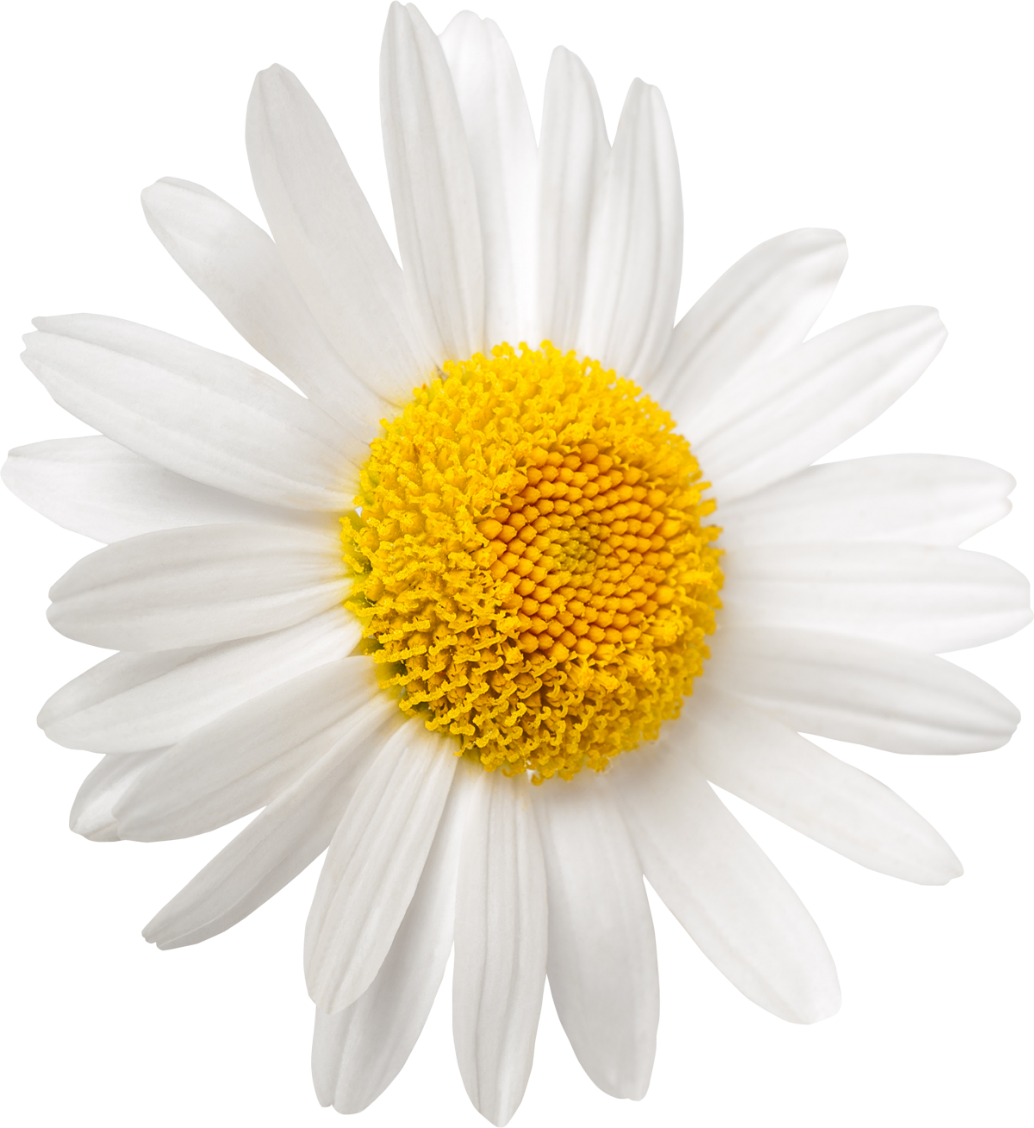 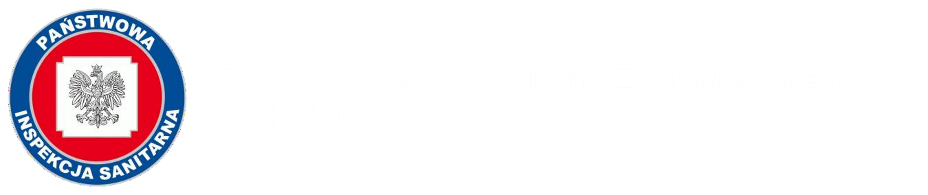 Leczenie depresji
Musimy skupić się na określeniu właściwych proporcji między odpoczynkiem, obowiązkami i życiem towarzyskim. 

Depresja lubi, kiedy bierzemy na  siebie za dużo obowiązków, ale uwielbia jak nie robimy nic i całą swoją uwagę poświęcamy jej.
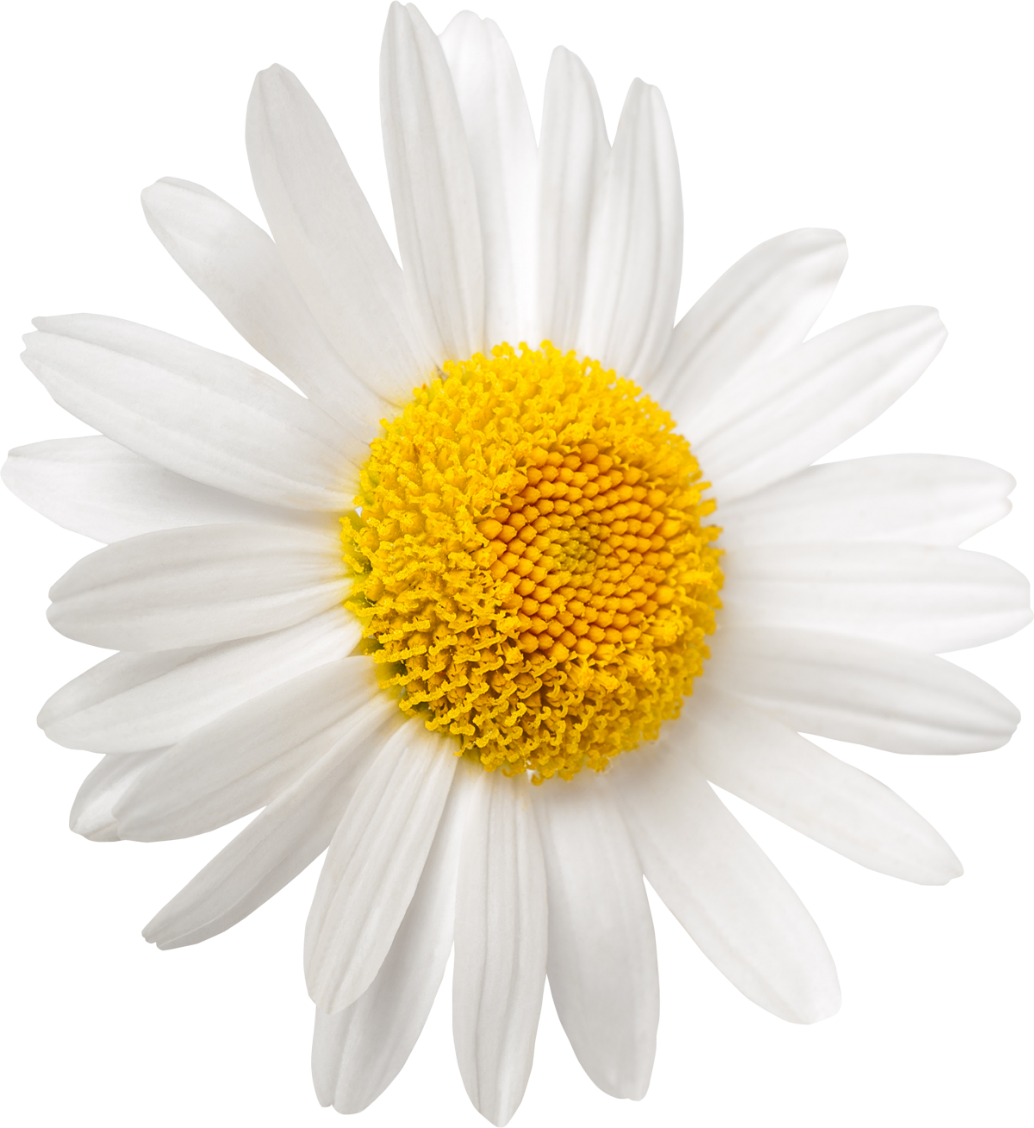 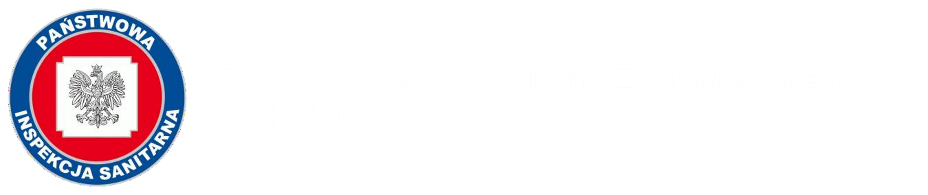 Dieta
Zdrowa dieta pomaga w leczeniu stanów depresji i ma pozytywny wpływ na emocje. 
Najważniejsze zalecenia dotyczące diety u chorych na depresję obejmują:
😊spożywanie codziennie co najmniej 6 porcji owoców i warzyw.
😊Zwiększenie w diecie obecności roślin strączkowych i pełnoziarnistych zbóż. 
😊Jedzenie tygodniowo co najmniej 2-3 porcji ryb lub owoców morza.
😊Jedzenie innych pokarmów bogatych w nienasycone kwasy tłuszczoweOmega-3: orzechów, pestek i nasion; stosowanie olei roślinnych.
😊Unikanie niezdrowych produktów, takich jak „fast-food”, komercyjne przekąski, wypieki i słodycze.
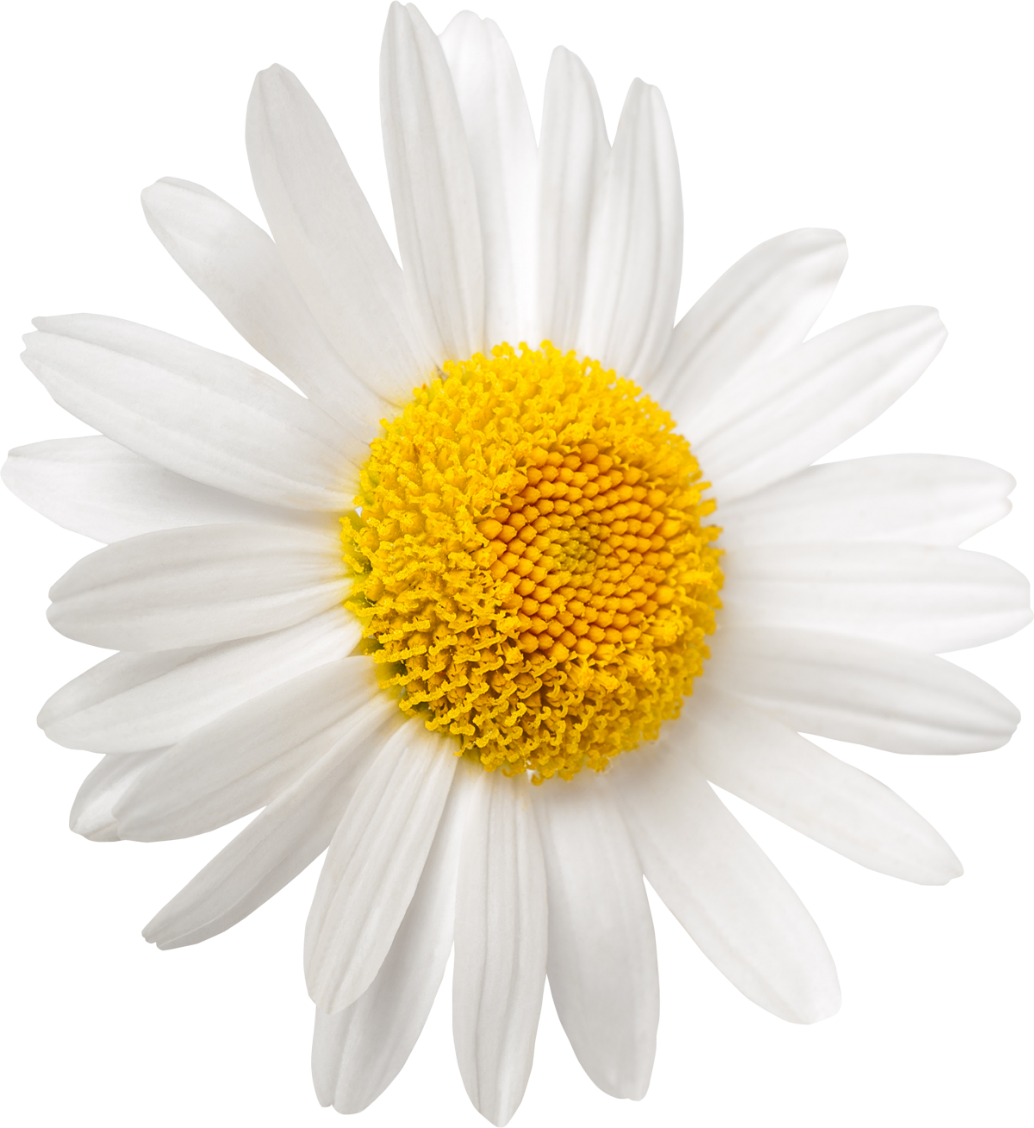 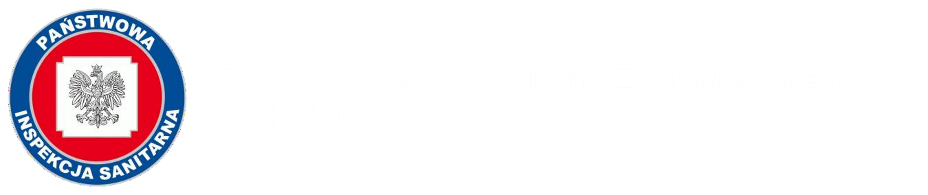 Dieta
Dieta w depresji powinna zawierać wszystkie niezbędne składniki odżywcze takie jak białko, tłuszcz i węglowodany oraz witaminyi minerały w odpowiedniej ilości i w odpowiednich proporcjach. Dieta powinna być urozmaicona, bogata w różne produkty, tak aby dostarczać niezbędnych składników działających przeciwutleniająco i przeciwzapalnie.
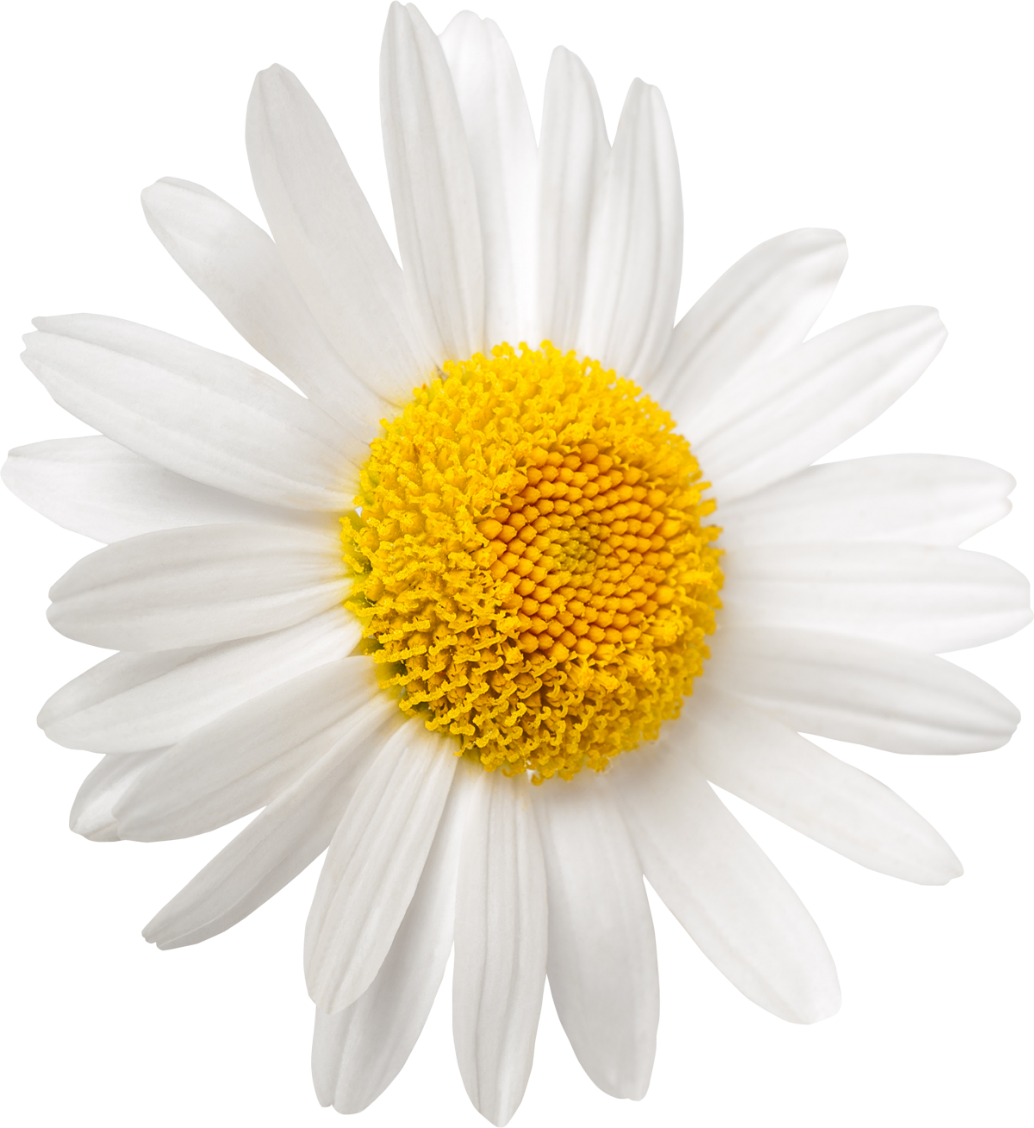 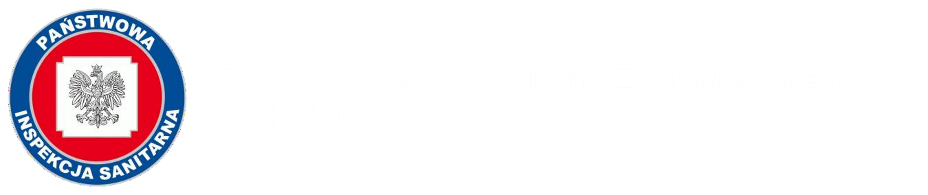 Dieta
Szczególnie należy zwrócić uwagę na podaż składników takich jak: 
kwasy omega-3, 
witamina B12, 
kwas foliowy, 
witamina D, 
cynk, 
tryptofan.
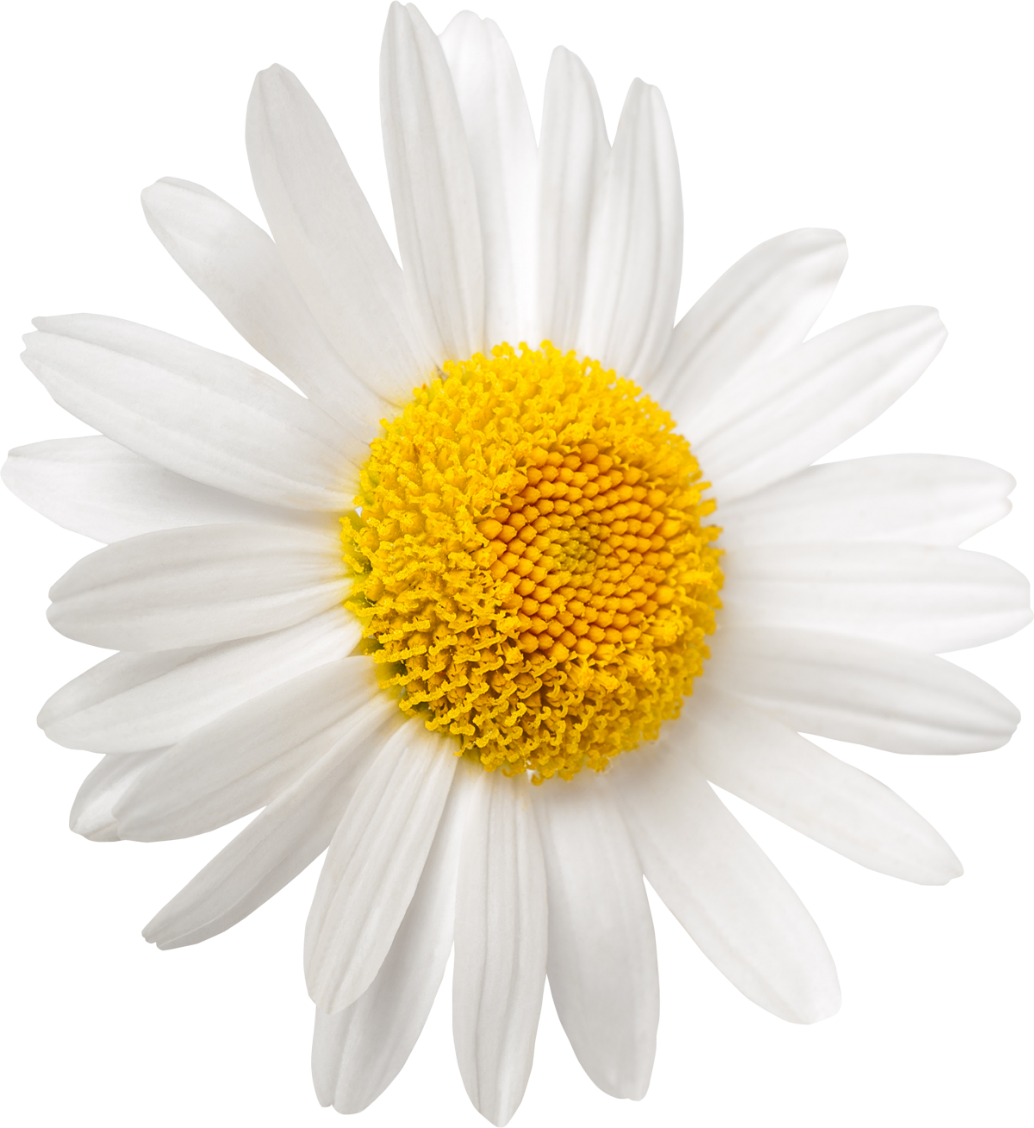 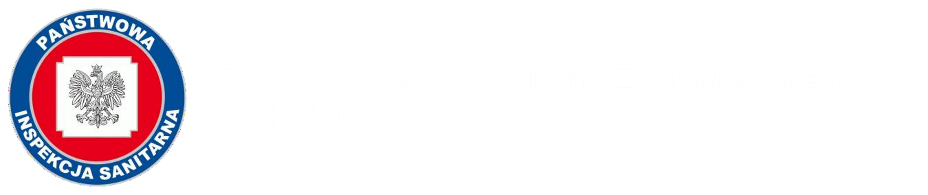 Dieta
Niezbędne nienasycone kwasy tłuszczowe omega-3 mają kluczowe znaczenie w prawidłowej pracy mózgu. Wykazano ich pozytywny wpływ na redukcję symptomów depresji i poprawę nastroju. Źródłem niezbędnych kwasów omega-3 są przede wszystkim tłuste ryby, takie jak halibut, łosoś, dorsz, makrelai sardynki. Kwasy omega-3 występują również w: oleju lnianym,  siemieniu lnianym,  nasionach chia, orzechach włoskich.
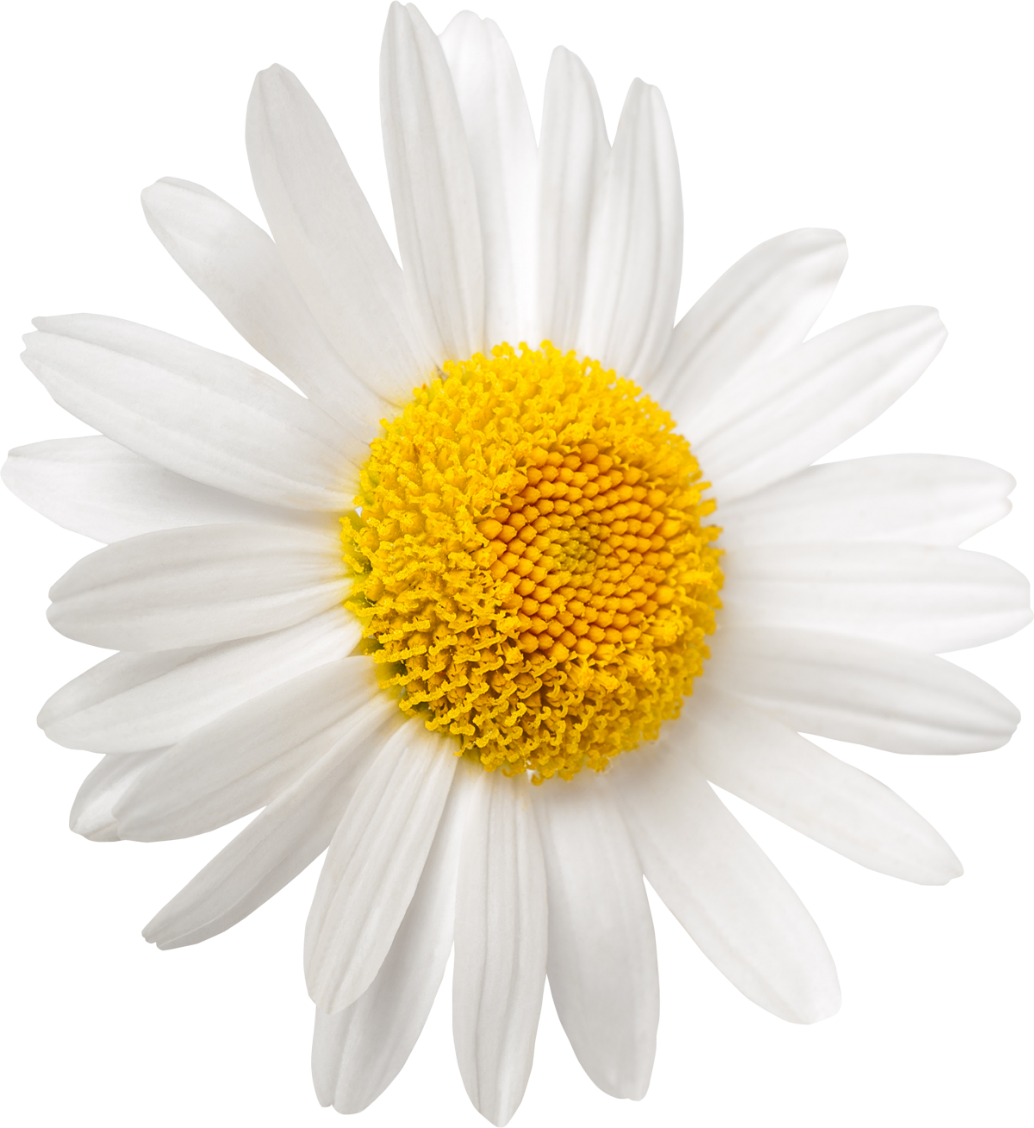 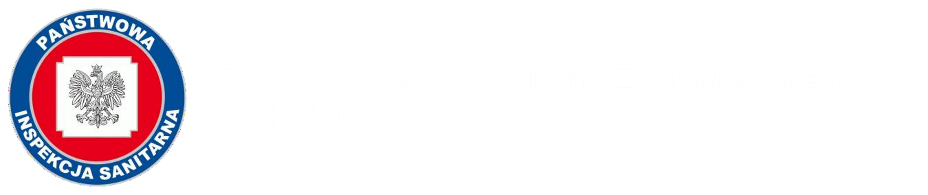 Dieta – Witamina B12
Osoby zmagające się z depresją mogą mieć również niedobory witaminy B12. Witamina B-12 i inne witaminy z grupy B wpływają na wytwarzanie w mózgu substancji, które poprawiają nastrój.Są to serotonina, adrenalina i dopamina. Witamina B12 znajduje się wyłącznie w produktach pochodzenia zwierzęcego, tzn. w:  mięsie,  mleku,  jajach,  serach.
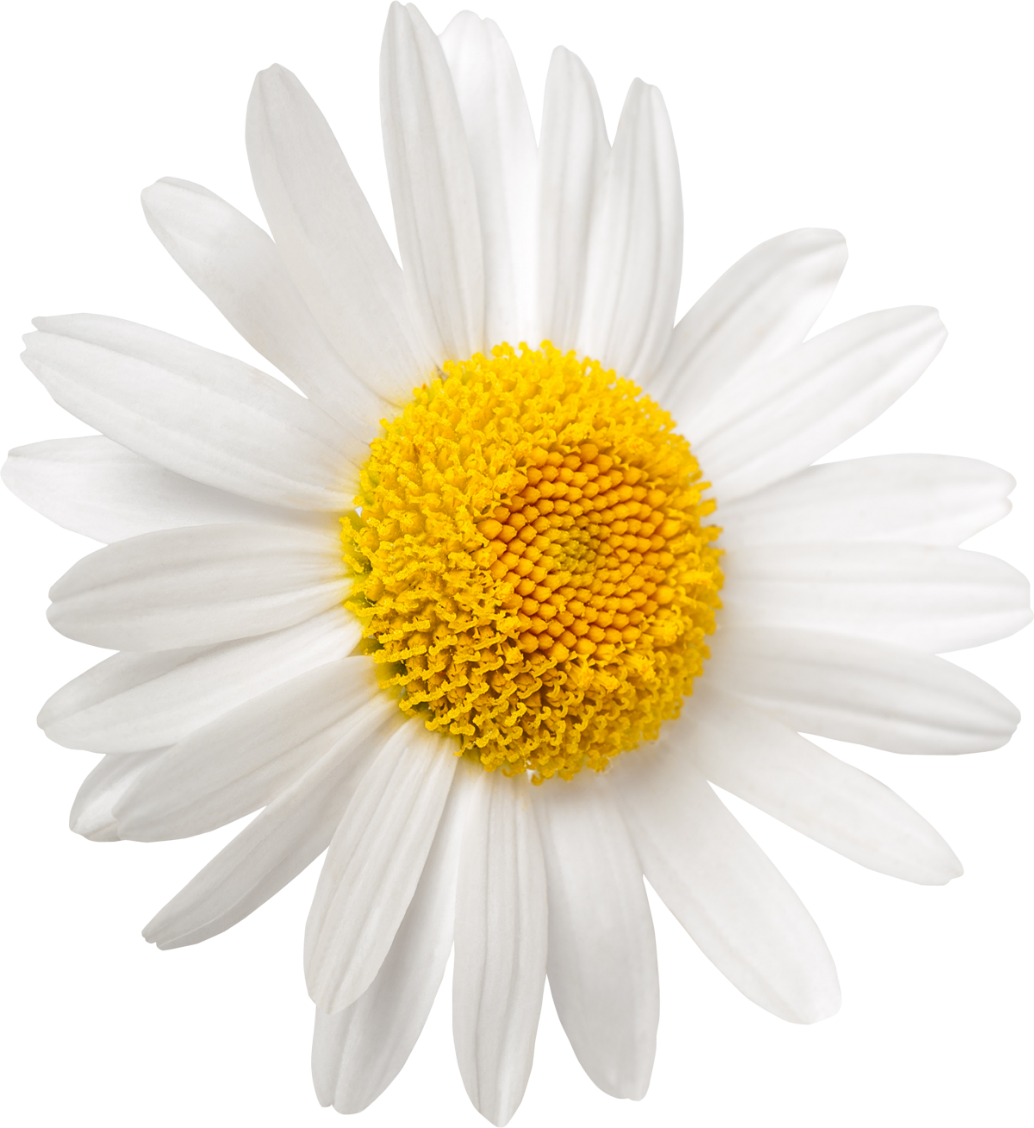 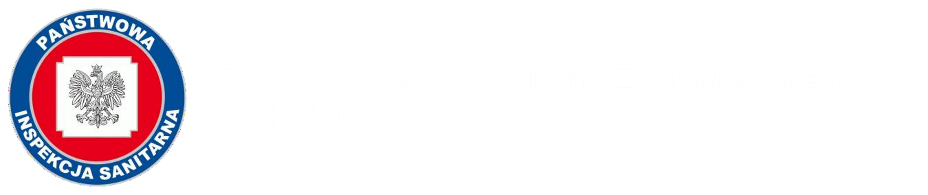 Dieta – Kwas foliowy
U osób z rozpoznaną depresją często wykrywa się niedobór kwasu foliowego. Zbyt mała podaż tego składnika może obniżać skuteczność farmakoterapii. Kwas foliowy można znaleźć w: sałacie,  szpinaku,  kapuście włoskiej,  brukselce,  brokułach, roślinach strączkowych (np. grochu, fasoli), produktach pełnoziarnistych.
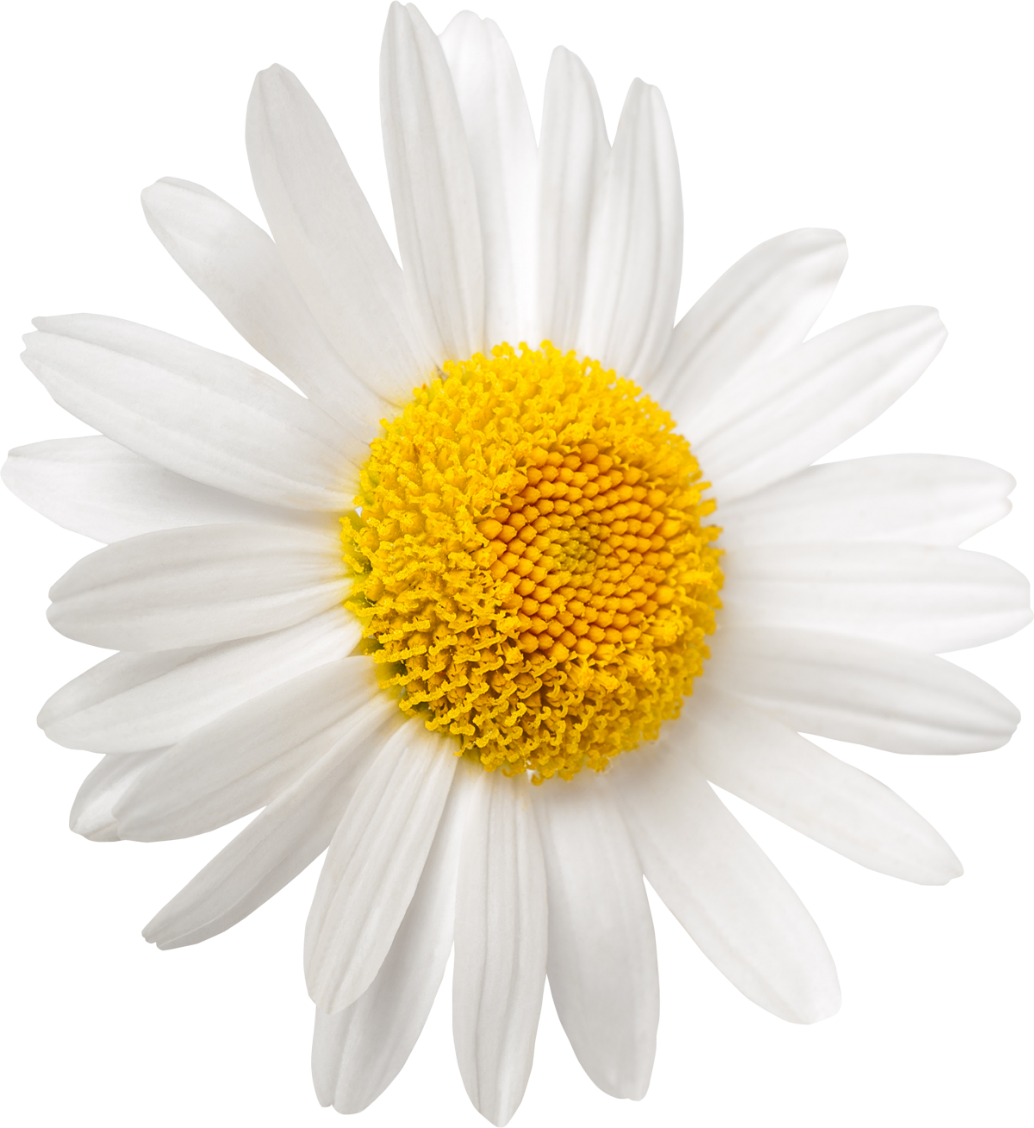 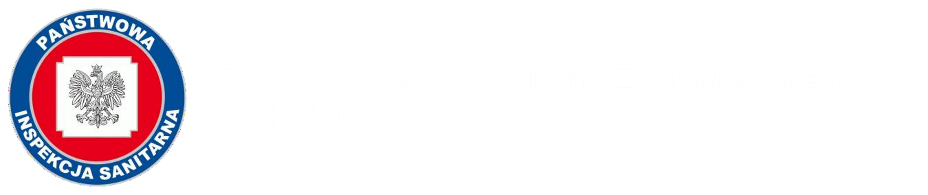 Dieta – witamina d
Witamina D jest witaminą niezbędną do wielu procesów zachodzących w ludzkim organizmie. W Polsce, szczególniew okresie jesienno-zimowym, obserwuje się niedobory tej witaminy, dlatego jej suplementacja jest wskazana dla każdego.  Witaminę D możemy pozyskać głównie z syntezy skórnej za pomocą promieni słonecznych.
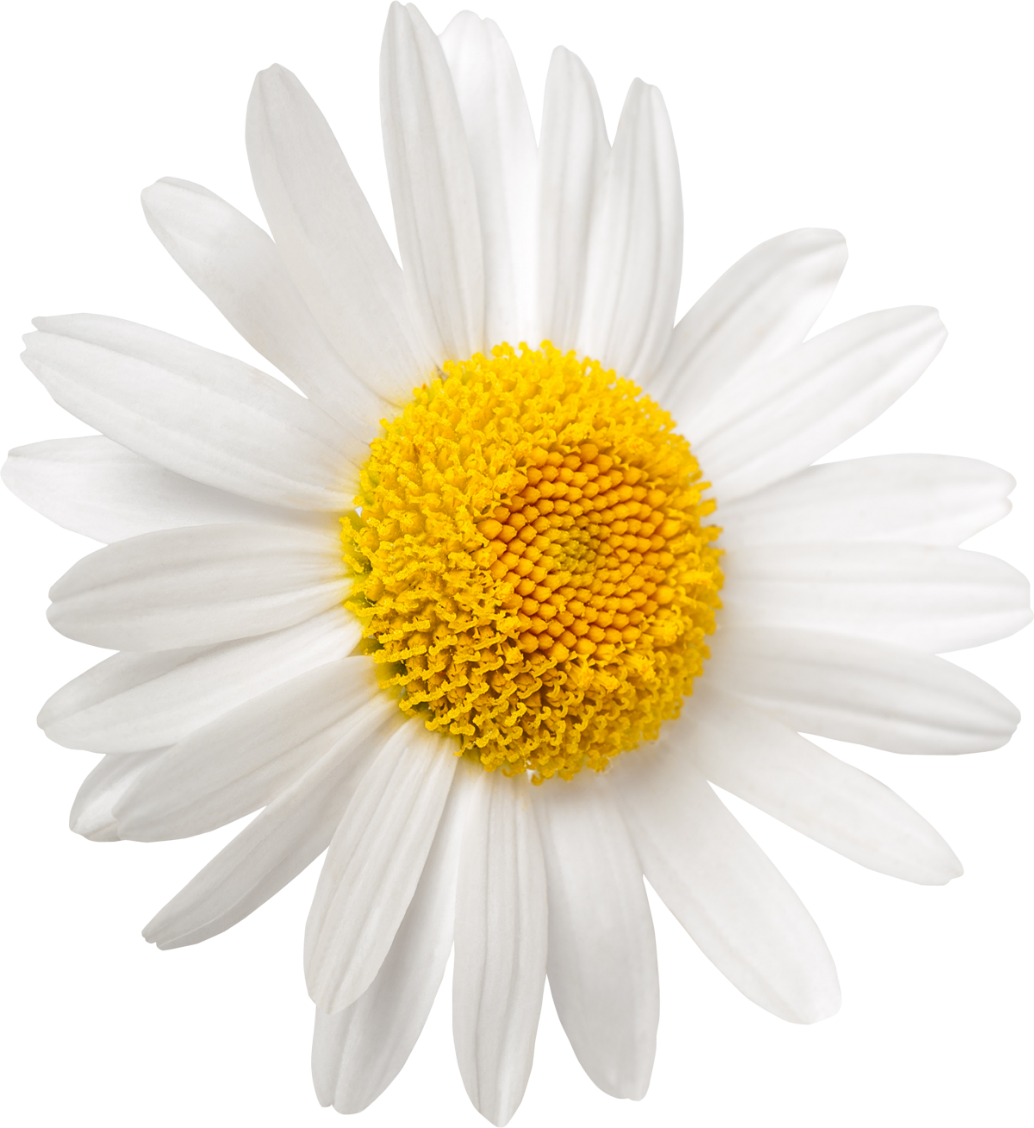 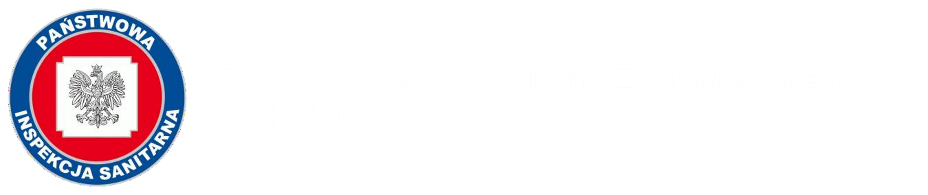 Dieta – cynk
Cynk ma szczególne znaczenie w prawidłowym funkcjonowaniu układu nerwowego oraz układu immunologicznego. Niedobór cynku objawia się obniżoną aktywnością, a także osłabieniem pamięci oraz koncentracji.  Cynk znajdziemy w: ostrygach,  mięsie,  wątróbce, serach żółtych,  kaszy gryczanej,  pestkach dyni.
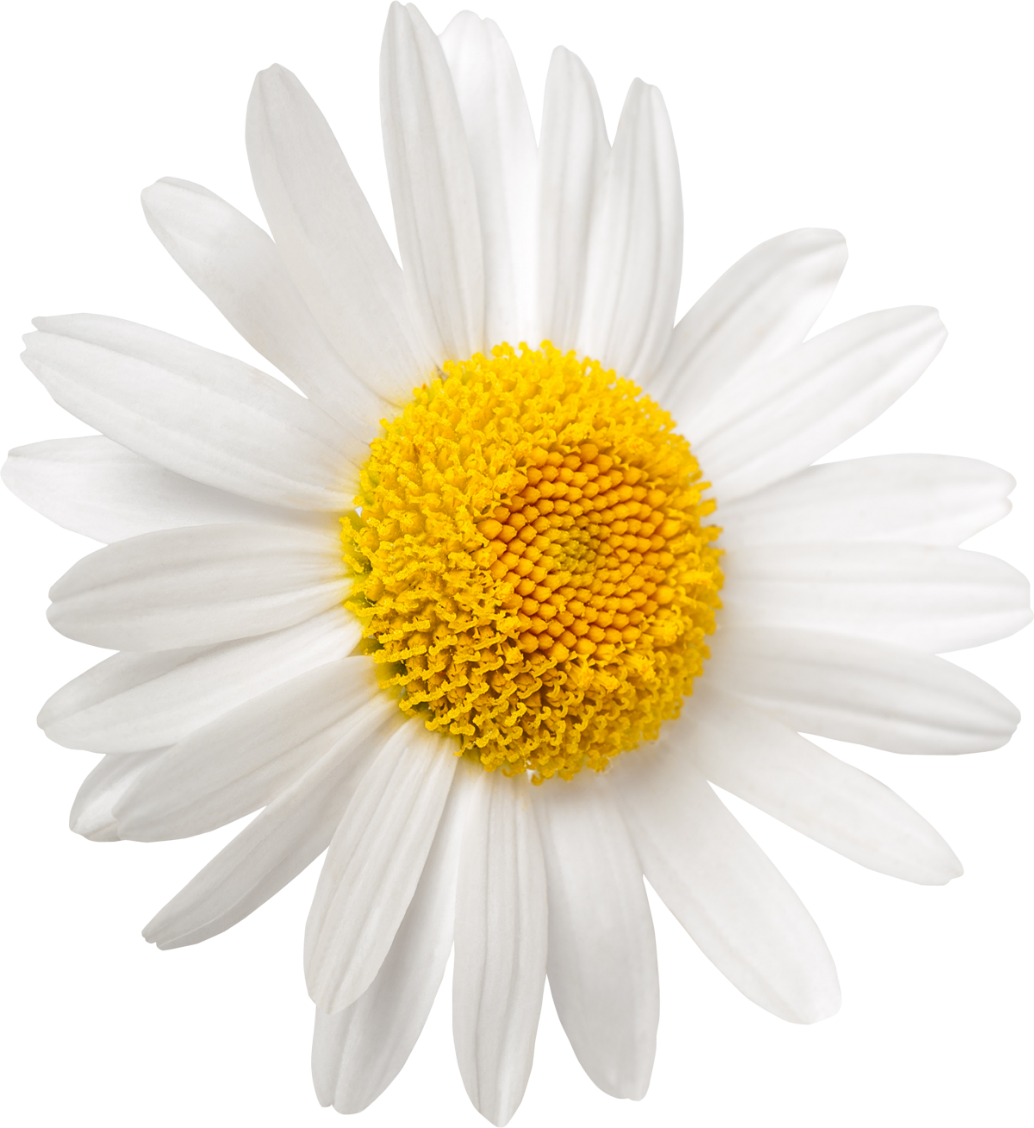 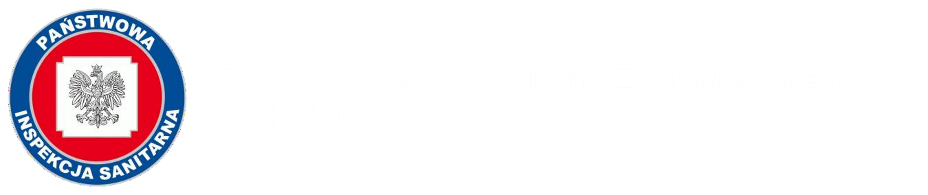 Dieta – tryptofan
Jednym z ważnych i często podkreślanych składnikóww terapii depresji jest również tryptofan. Źródłem tryptofanu są: banany,  jaja,  ryby,  sery,  mleko,  chude mięso,  produkty sojowe,  pestki dyni.
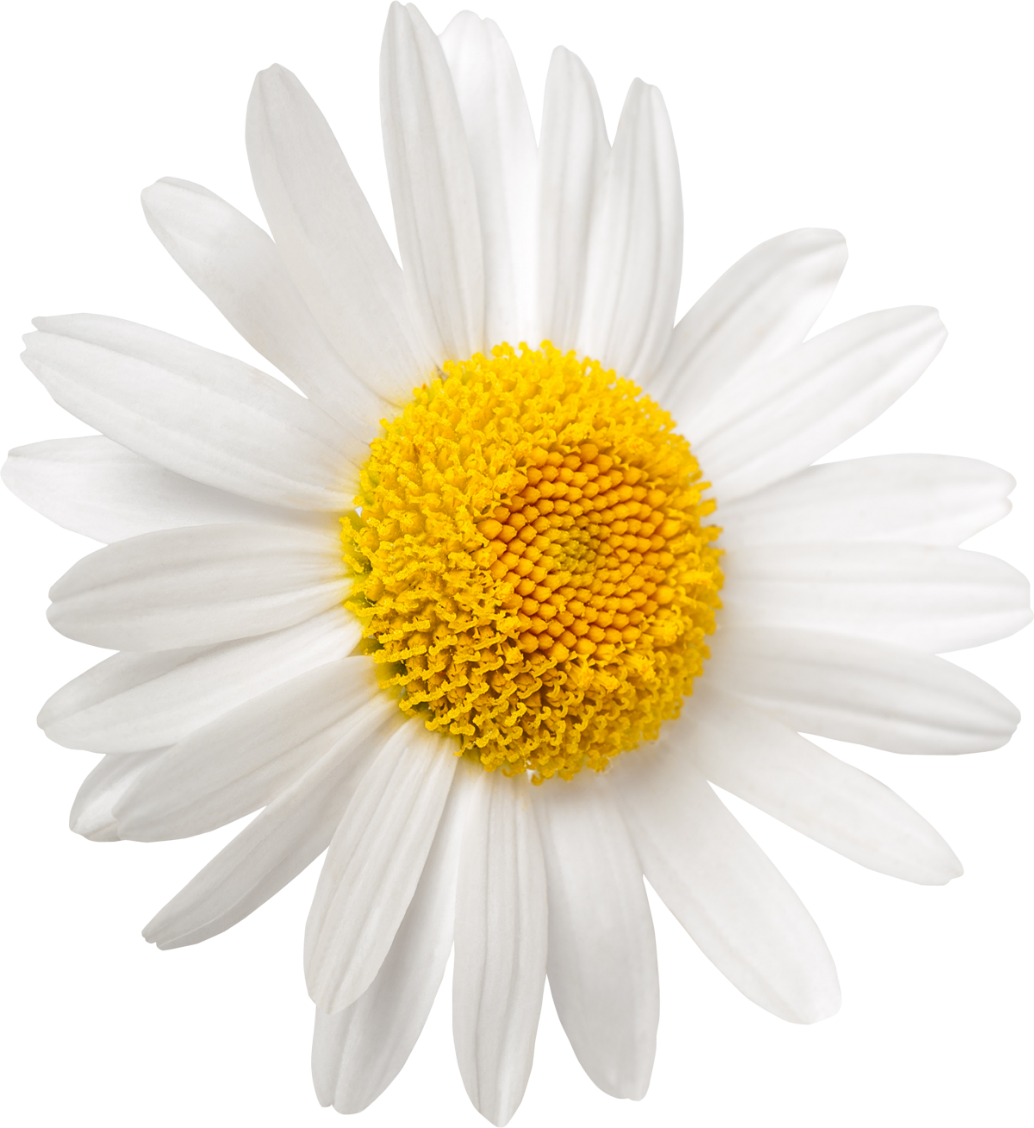 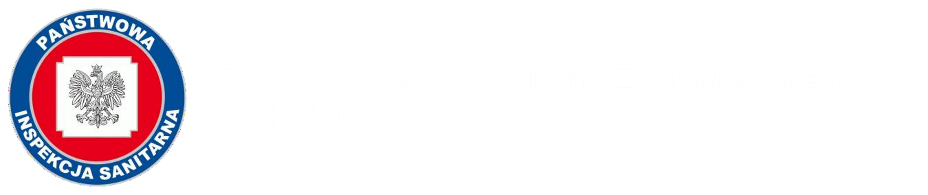 Dieta
Depresja powoduje spore zaburzenia układu pokarmowego, sprawiając, że jemy zbyt mało lub zbyt dużo, nieregularnie i o złych porach (na przykład nie śpiąc w nocy).
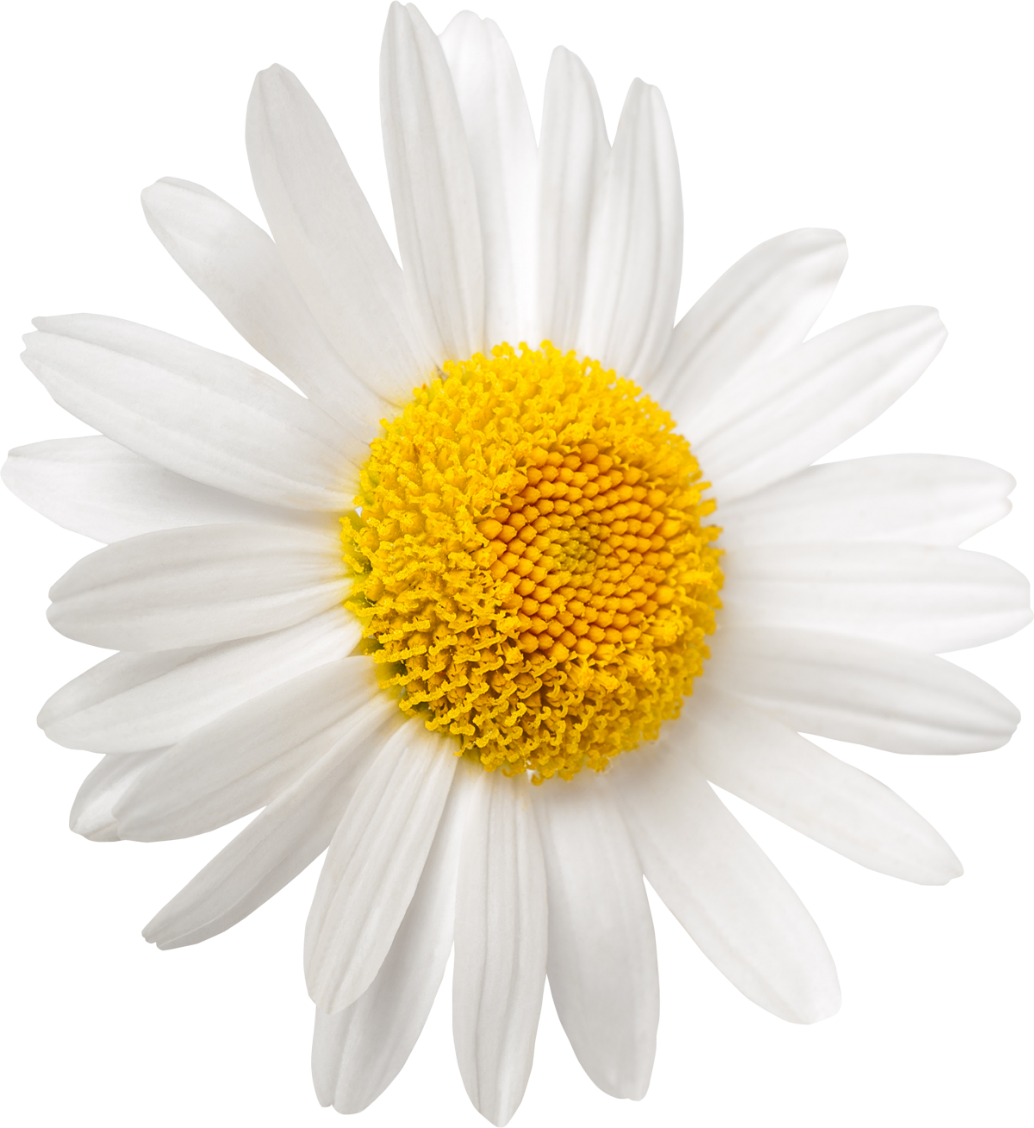 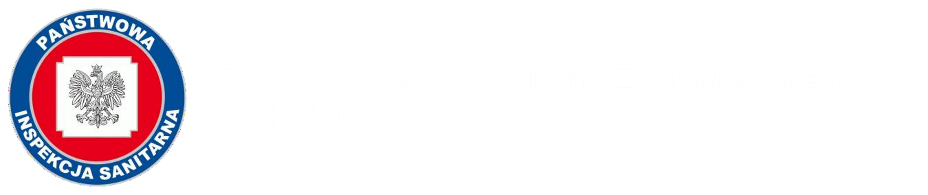 Dieta
Wprowadzenie zdrowej diety bogatej w owoce, warzywa, ryby i chude mięso przy ograniczeniu spożycia wysoce przetworzonej żywności zawierającej duże ilości węglowodanów prostych i tłuszczów nasyconych będzie korzystnie wpływać na terapię depresji.
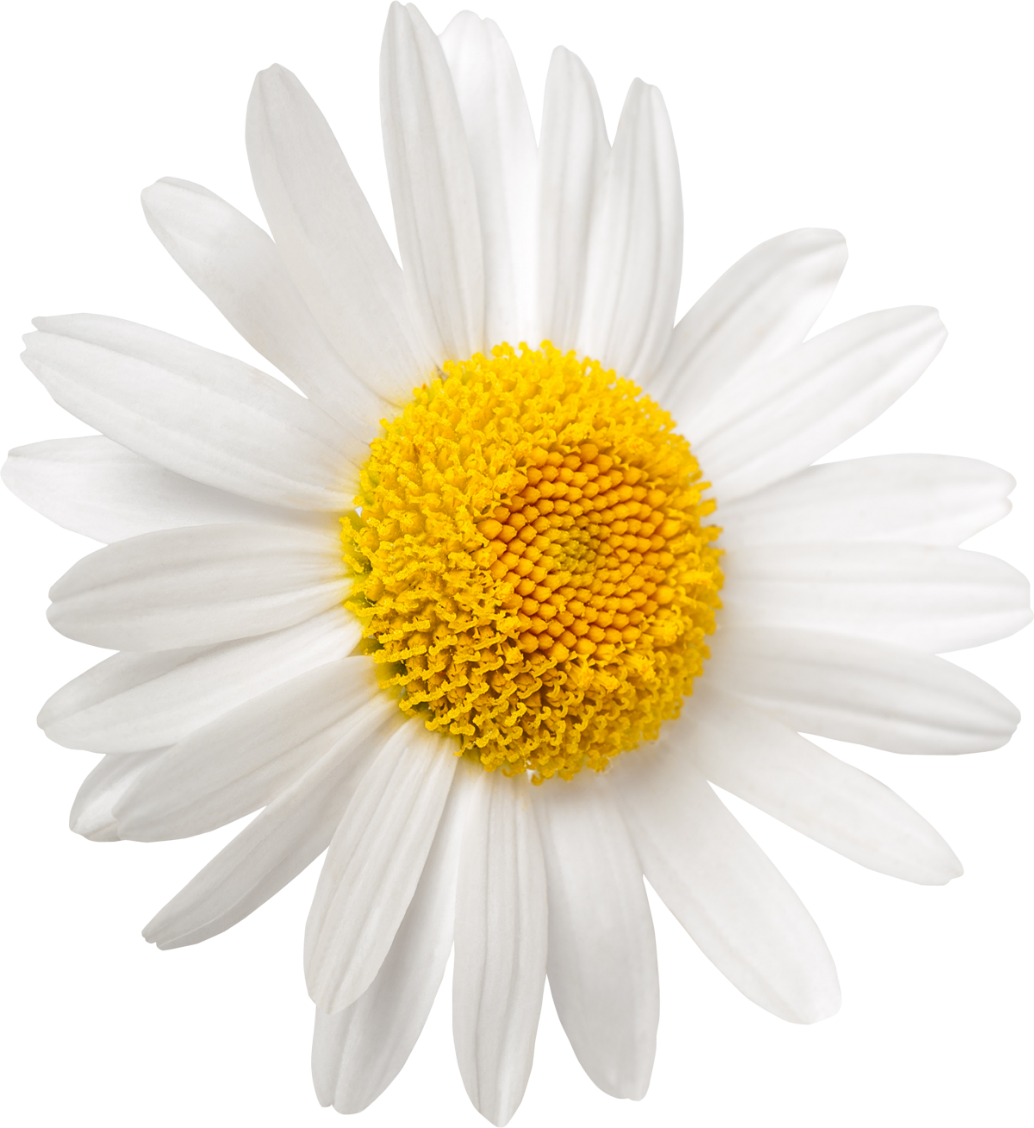 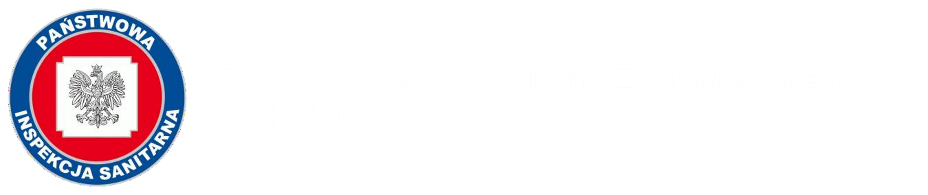 Dieta
Osoby zmagające się z depresją często stosują jedzenie emocjonalne - jedzą pokarmy, które dobrze smakują, np. przetworzone „śmieciowe” jedzenie, które jest ubogie w niezbędne składniki odżywcze, ale zawiera tłuszcz i cukry, które dają poczucie zadowolenia i przypływ energii. 
Jedzenie takie nie przynosi żadnych długoterminowych korzyści lecz może być bardzo szkodliwe dla człowieka.
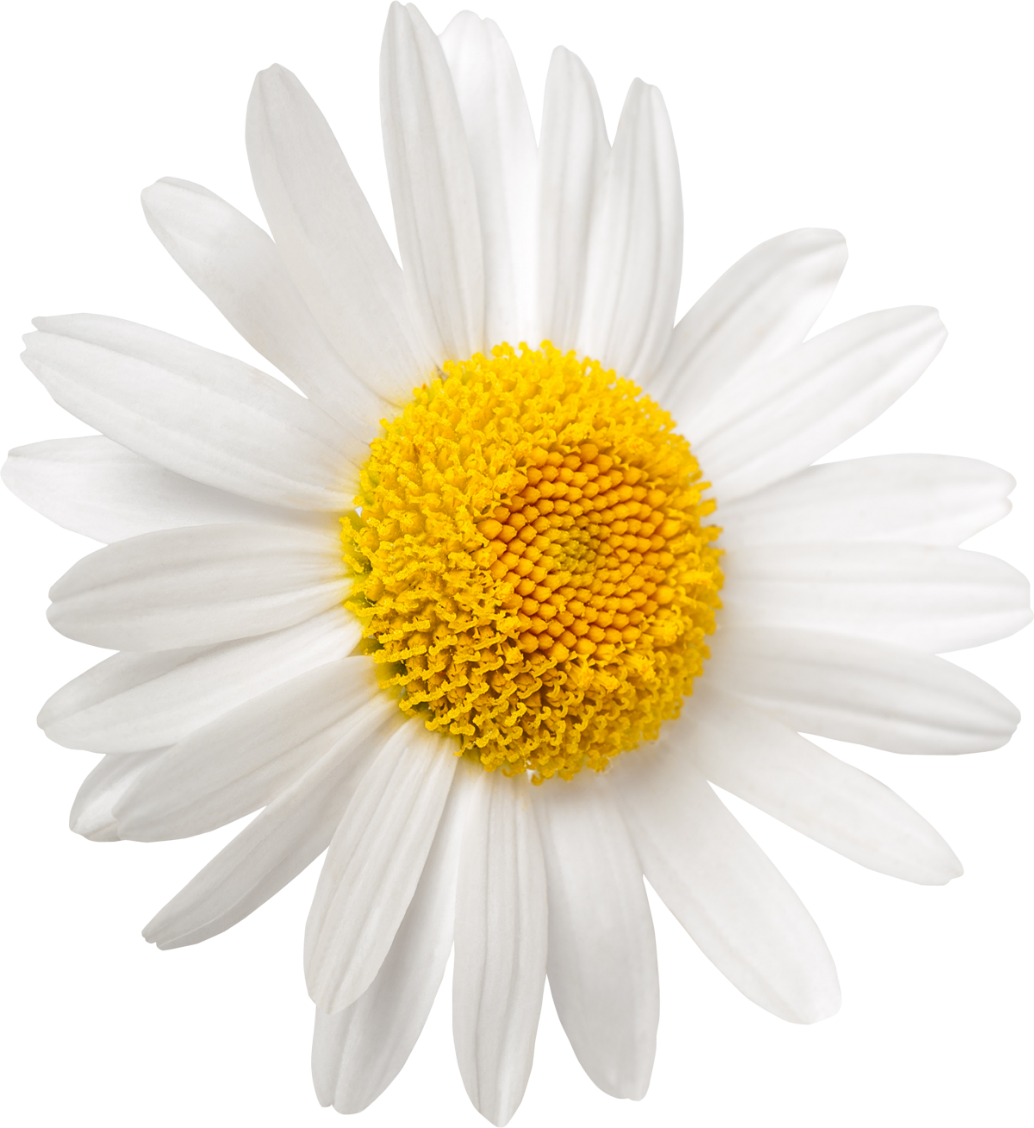 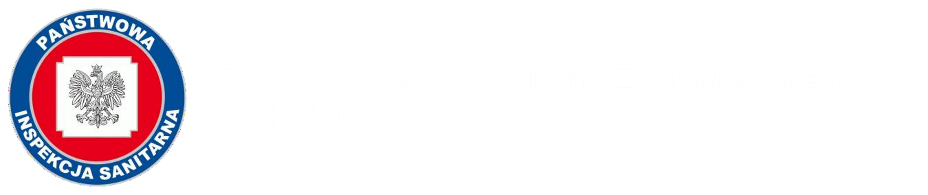 -
Dieta – produkty przeciwskazane
Osoby chorujące na depresję powinny unikać produktów, które nasilają złe samopoczucie. Należą do nich:
kofeina – kofeina zawarta w kawie, herbacie, a szczególne napojach energetyzujących spożywana w nadmiarze obniża poziom serotoniny oraz wywołuje uczucie niepokoju, spadki nastroju i zaburzenia snu;
żywność wysokokaloryczna o niskiej wartości odżywczej – z dobrym wpływem na nastrój i samopoczuciem szczególnie kojarzą się słodyczez bardzo dużą zawartością cukru i tłuszczu niskiej jakości. Trzeba zdawać sobie sprawę, że poprawa humoru po zjedzeniu słodyczy jest chwilowa.
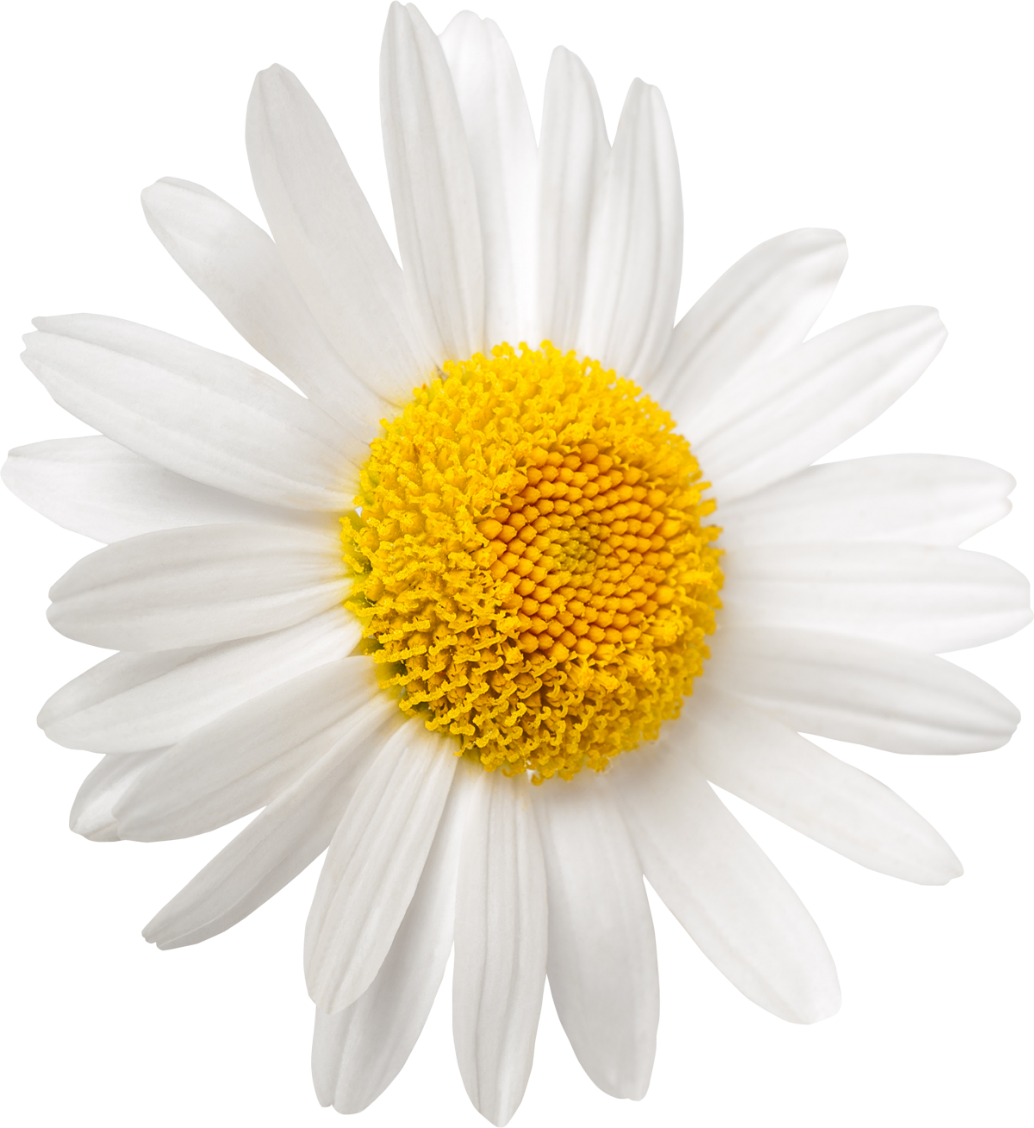 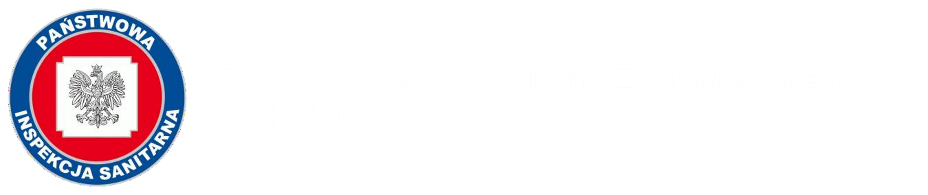 -
sen
Problemy ze snem są jednym z charakterystycznych objawów depresji. U części pacjentów cierpiących na depresję zamiast bezsenności, wstępuje nadmierna senność – przesypiają wiele godzin w ciągu dnia, a pomimo tego czują się ciągle zmęczenii niewyspani. Aby pomóc sobie z depresją trzeba pracować nad nawykami dotyczącymi snu.
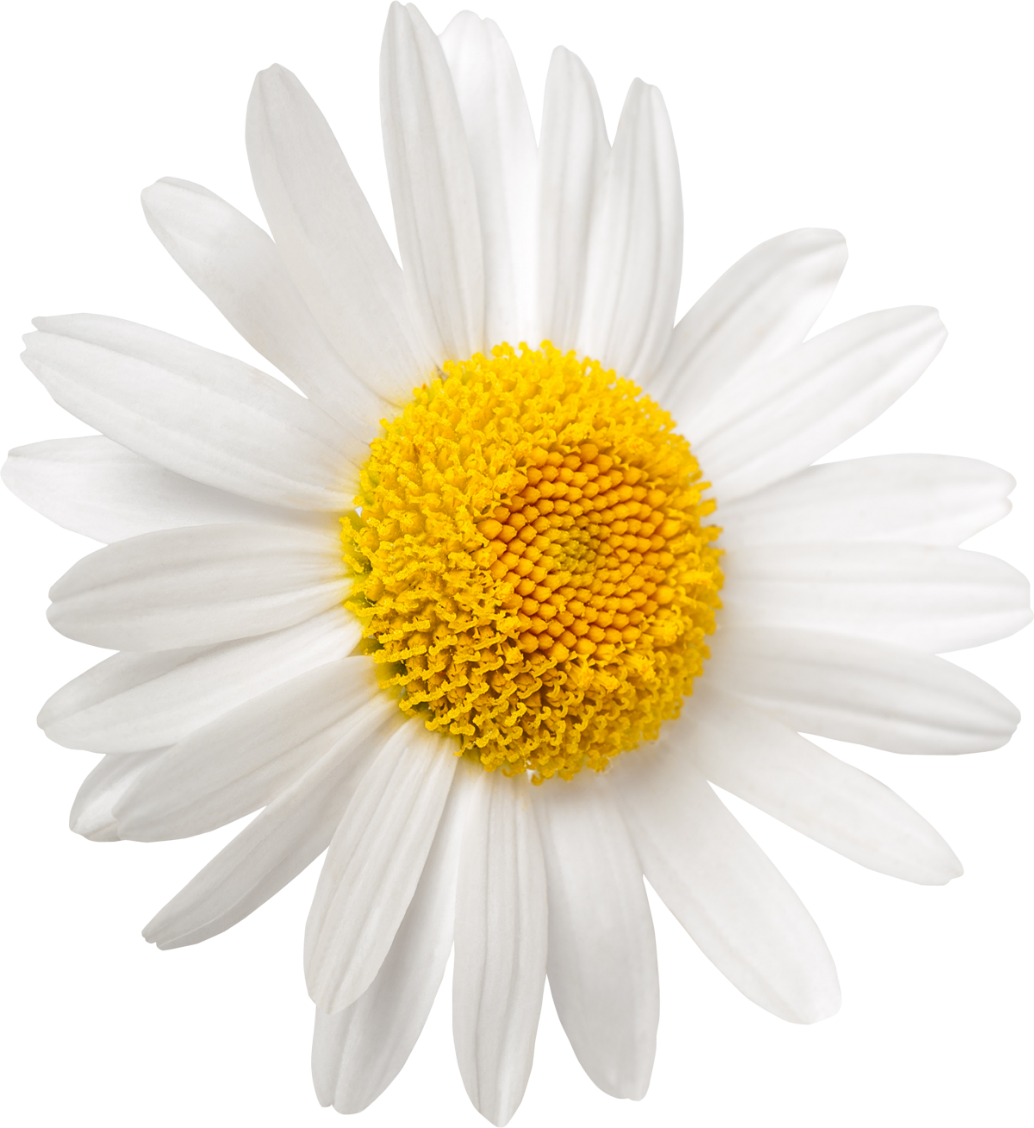 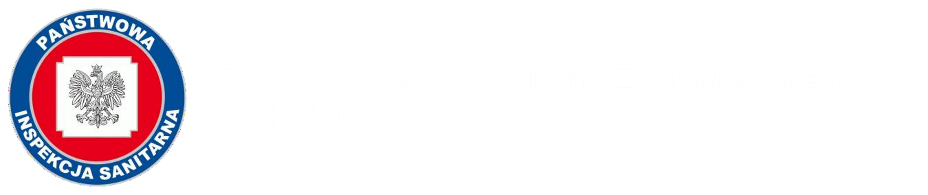 -
Zasady higieny snu
unikaj drzemek w ciągu dnia,
przestrzegaj stałych godzin snu i rano wstawaj zawsze o tej samej porze,
ograniczaj czas spędzany w łóżku - łóżko powinno być miejscem przeznaczonym do snu, a nie do czytania, oglądania telewizji, pracy przy komputerze lub innych codziennych czynności,
nie próbuj zasnąć na siłę (jeśli nie możesz zasnąć dłużej niż przez 15 minut, wstań z łóżka i wróć do niego po chwili, gdy poczujesz się senny),
usuń zegarek z zasięgu wzroku w sypialni,
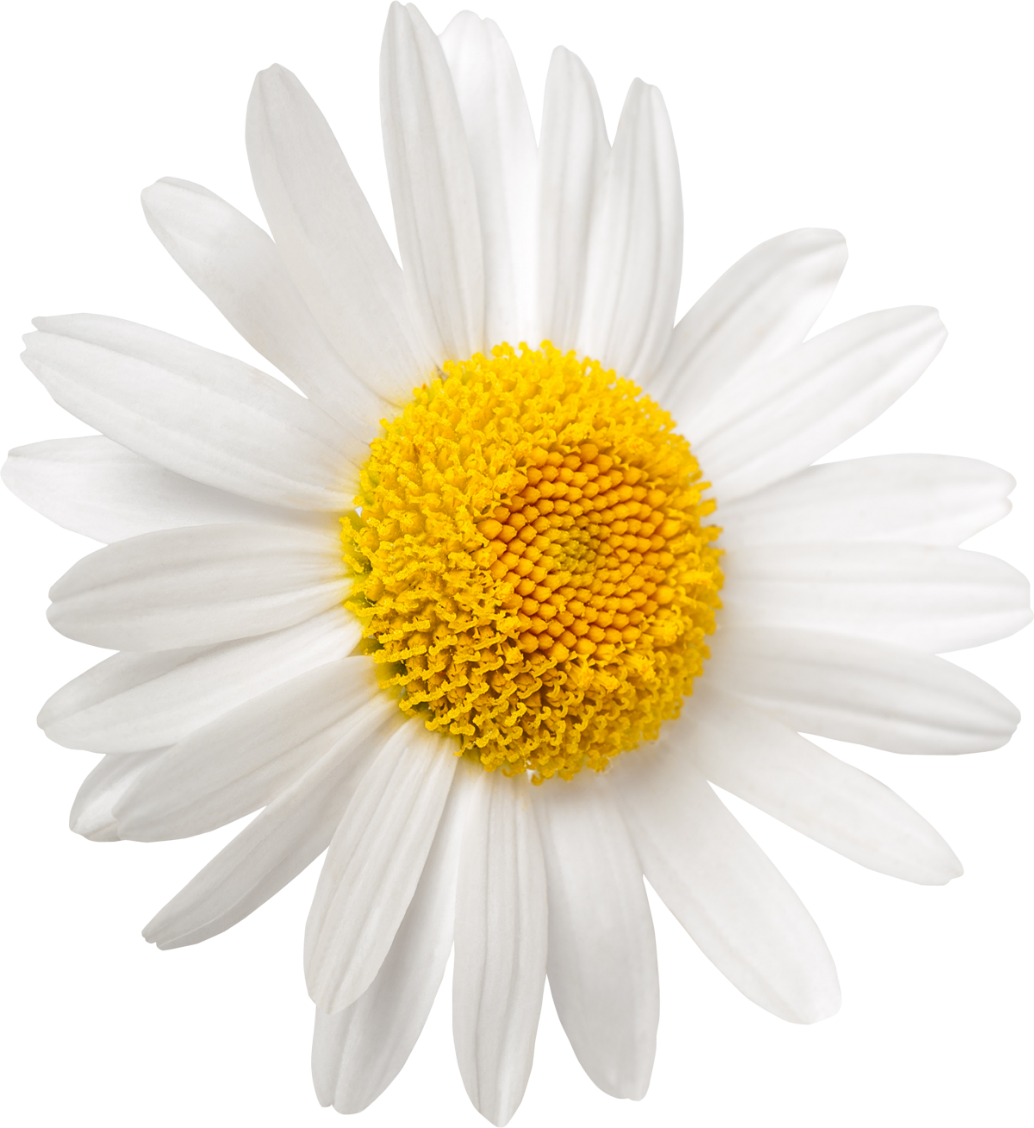 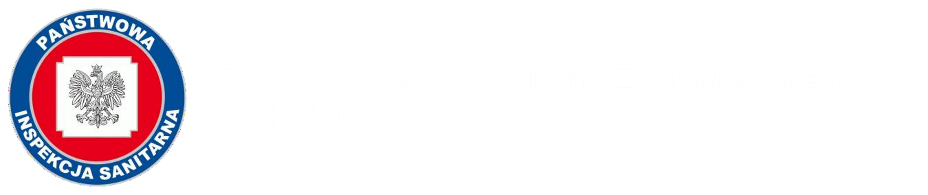 -
Zasady higieny snu
wykonuj aktywność fizyczną późnym popołudniem (jednak unikaj intensywnych ćwiczeń przed snem),
prowadź regularny tryb życia,
zjedz kolację najpóźniej na 3 godziny przed snem i ewentualnie lekką przekąskę późnym wieczorem,
unikaj silnego światła wieczorem i ciemnych pomieszczeń w ciągu dnia,
unikaj z korzystania przed snem z telefonu, pracy przed komputerem oraz oglądania telewizji (najlepiej na 3 godziny przed snem, jeśli nie ma takiej możliwości minimum na 1 godzinę przed snem).
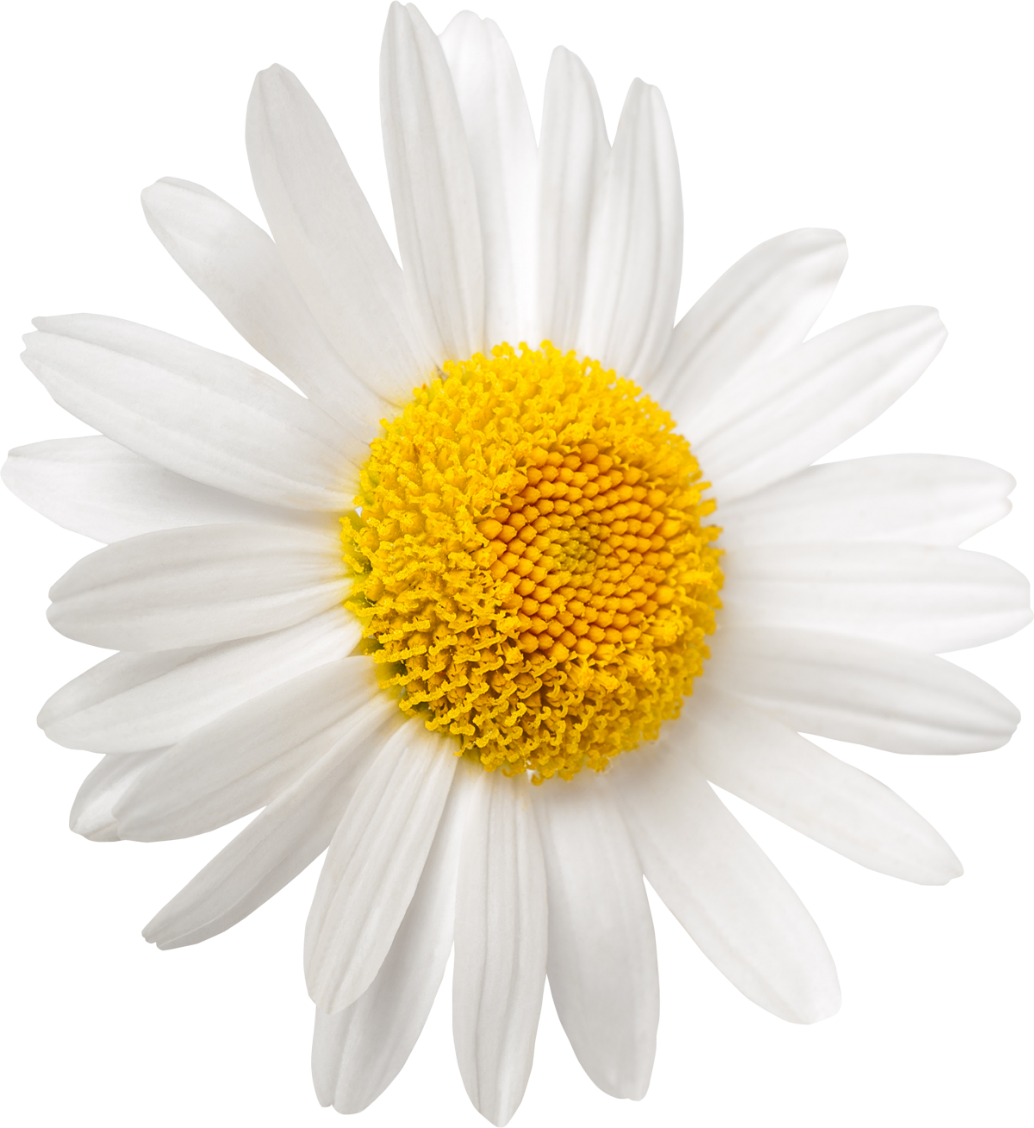 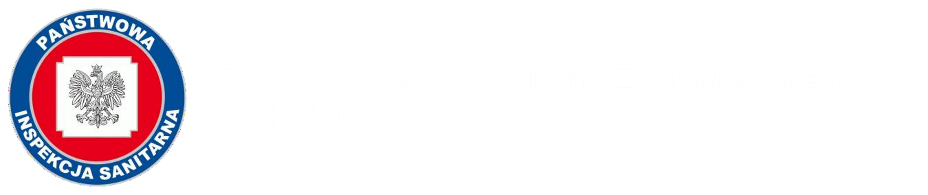 -
Ile potrzebujemy snu
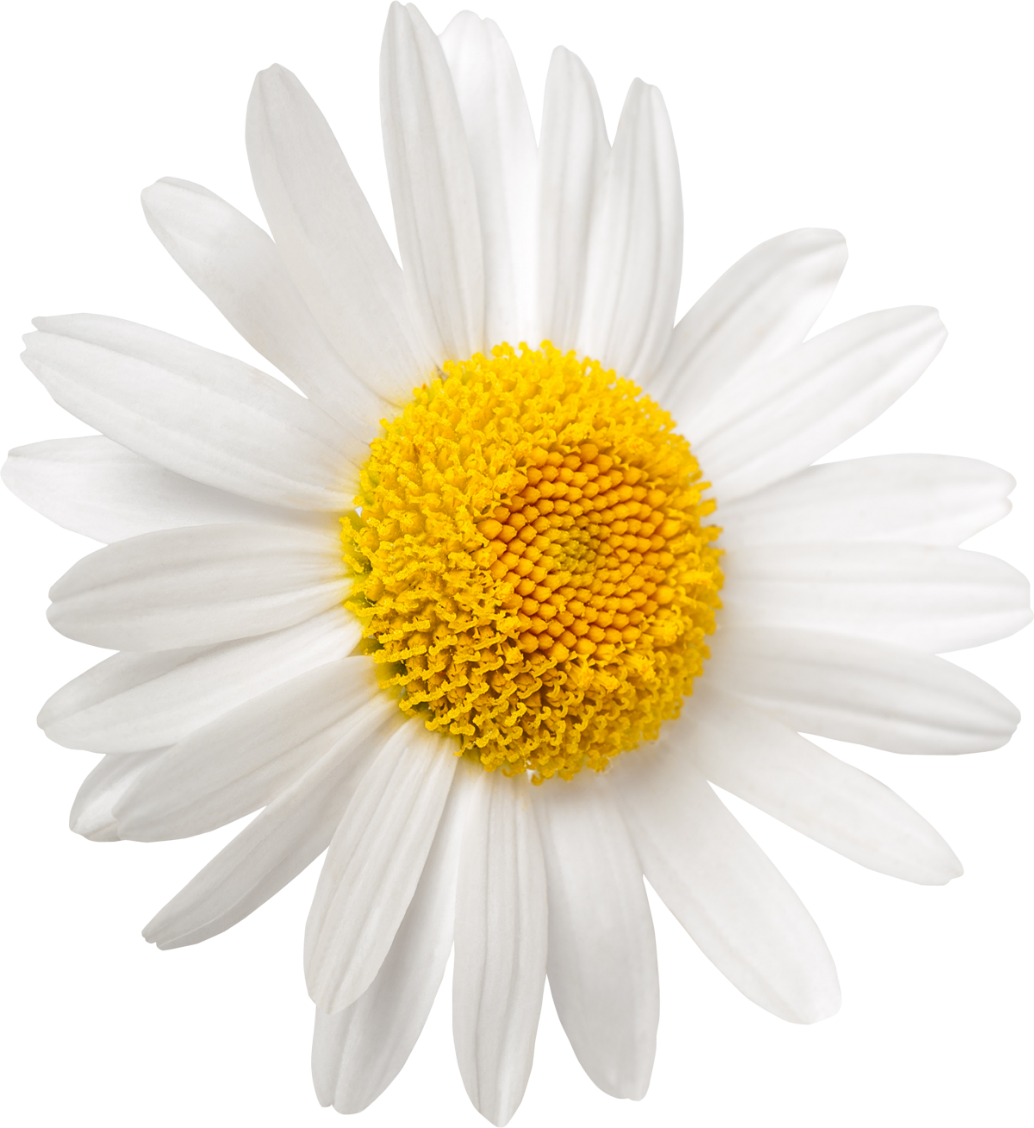 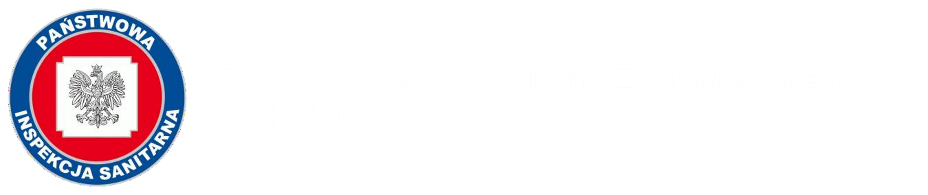 -
Skutki niedoboru snu
Osoby doświadczające niedoboru snu mogą cierpieć na różne dolegliwości niezależnie od tego, jakie są przyczyny niewyspania lub obniżonej jakości snu. Nawet pojedyncze przypadki nieprzespania nocy lub odkładania snu przez więcej niż dobę powodują objawy przejściowe.
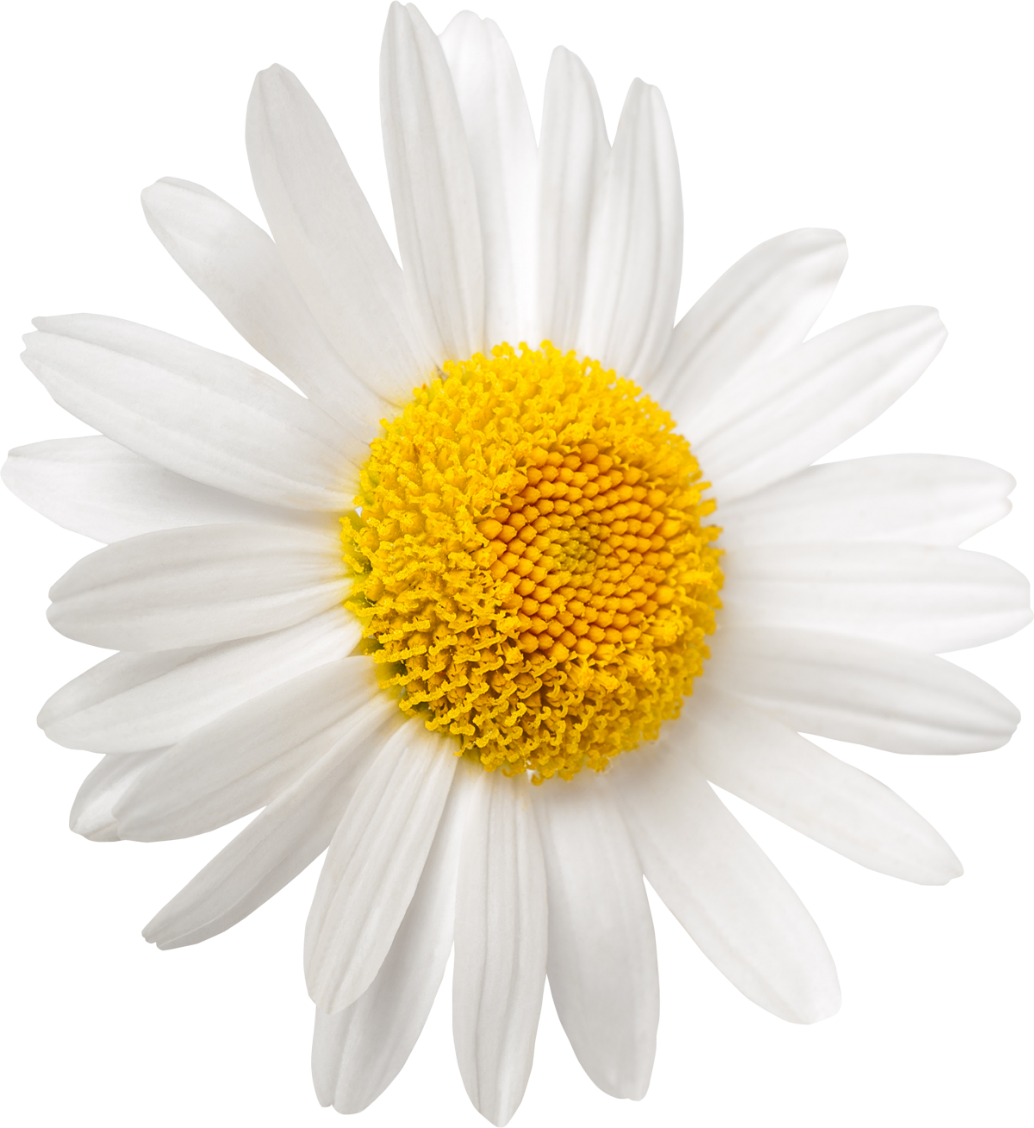 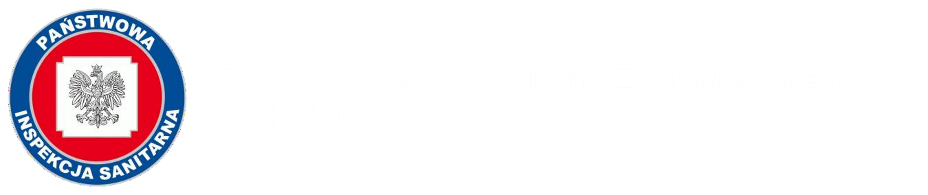 -
Skutki Niedoboru snu
Należą do nich:
zmęczenie;
bóle głowy;
rozdrażnienie;
senność lub przysypianie w ciągu dnia, podczas codziennych czynności;
pogorszenie koncentracji;
płytki sen i częste budzenie się.
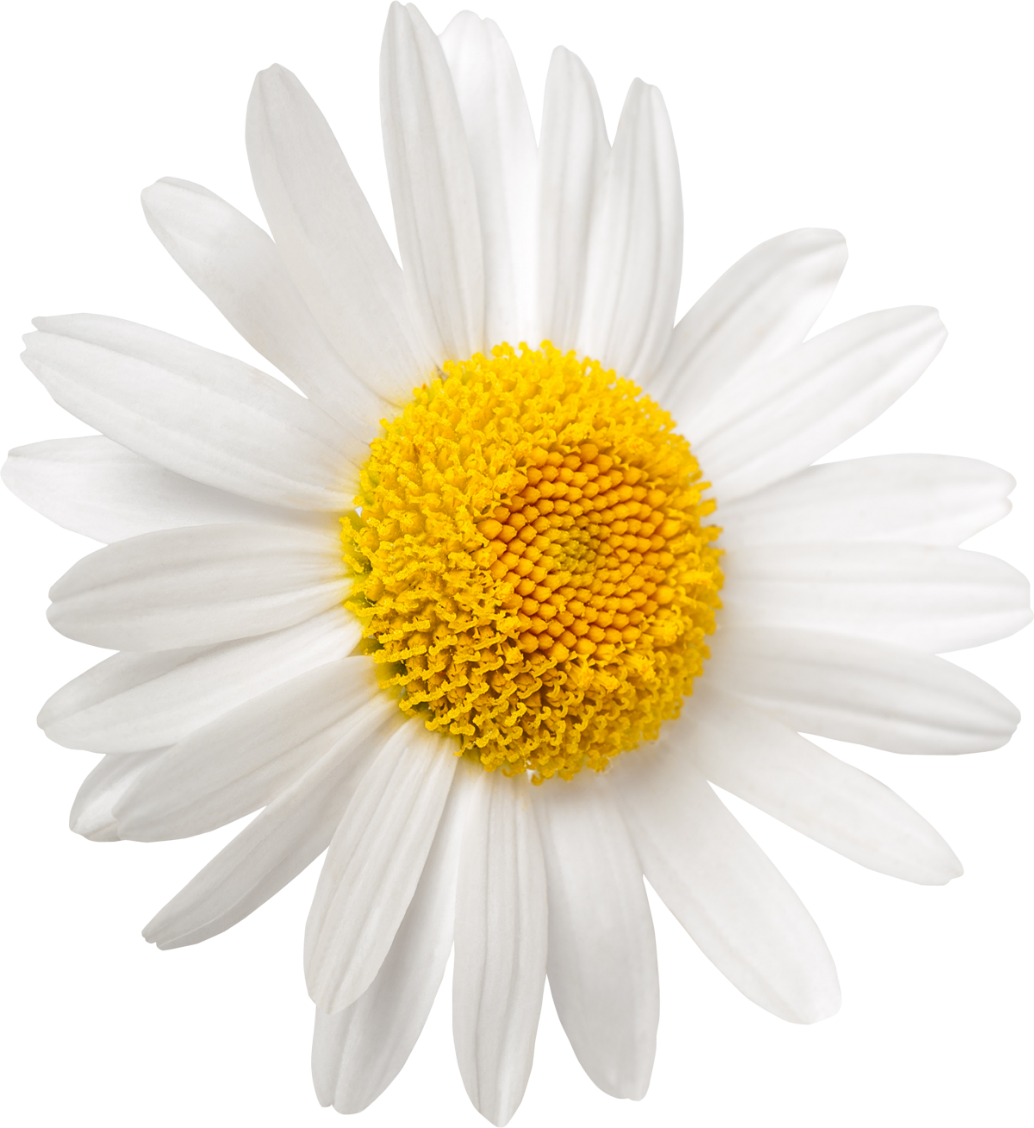 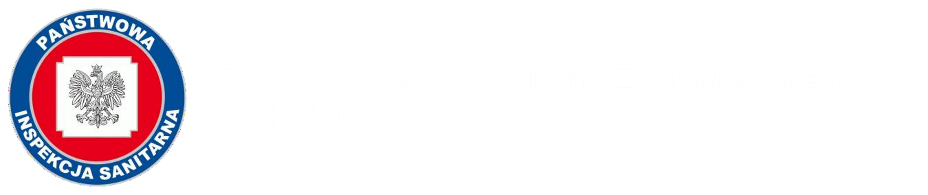 -
Skutki Niedoboru snu
Niedobór snu nie tylko utrudnia organizmowi prawidłowe funkcjonowanie w krótkiej perspektywie czasowej, ale ma konsekwencje długoterminowe.W wyniku zaburzeń i braku snu wzrasta ryzyko zapadnięcia na wiele chorób przewlekłych.
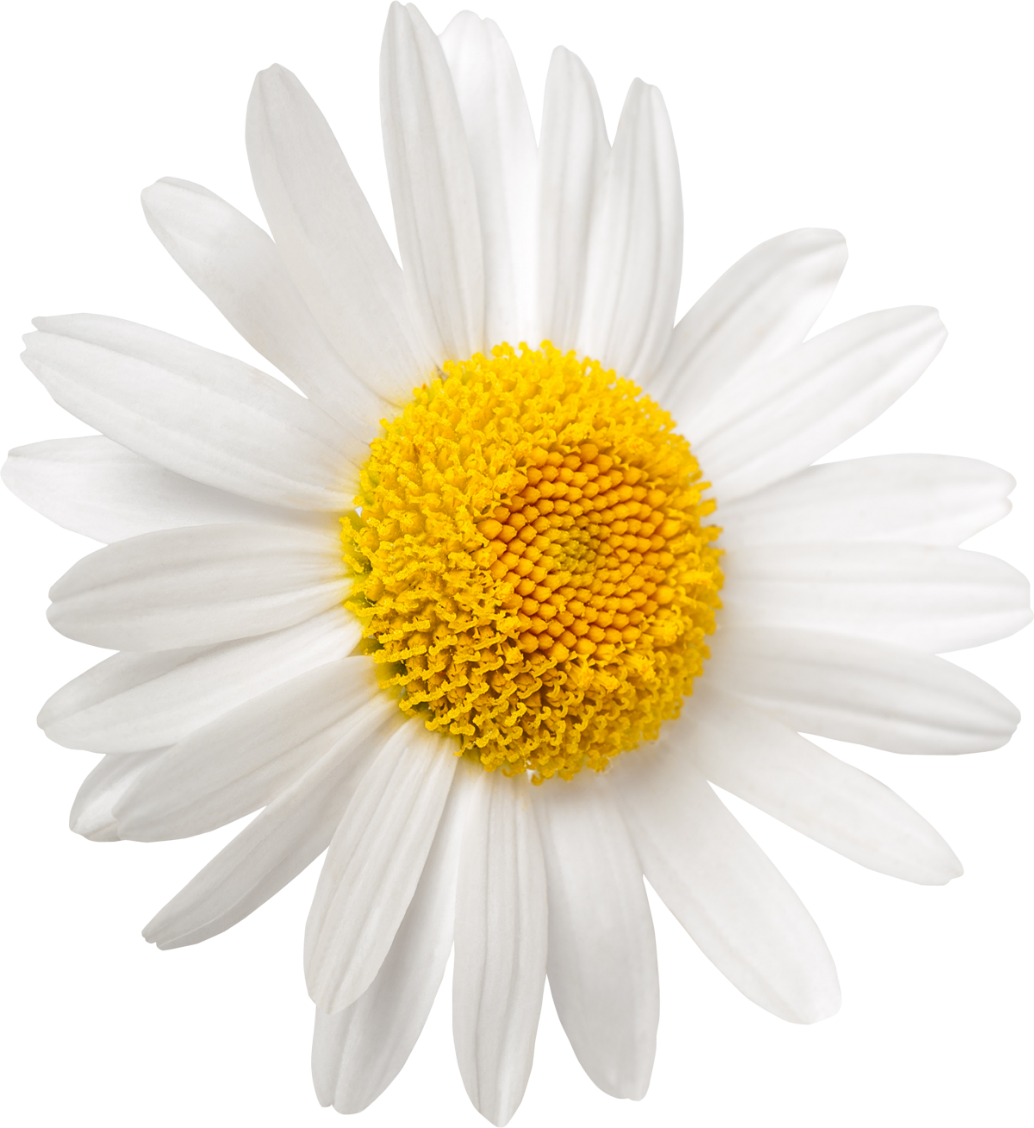 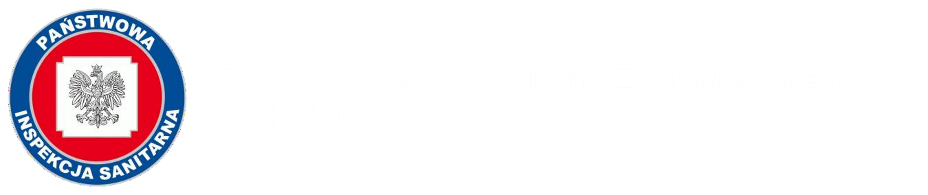 -
Aktywność Fizyczna
Aktywność fizyczna również pozwala zauważyć znaczące zmianyw samopoczuciu i wyglądzie fizycznym. Regularne, umiarkowane ćwiczenia fizyczne pomagają zwalczać depresję i lęk nie tylko dlatego, że pomagają ludziom stawiać sobie realistyczne i osiągalne cele, ale także dlatego, że jest w tym także element biologiczny – ćwiczenia fizyczne powodują uwalnianie w organizmie naturalnych substancji chemicznych zwanych endorfinami, które poprawiają samopoczucie.
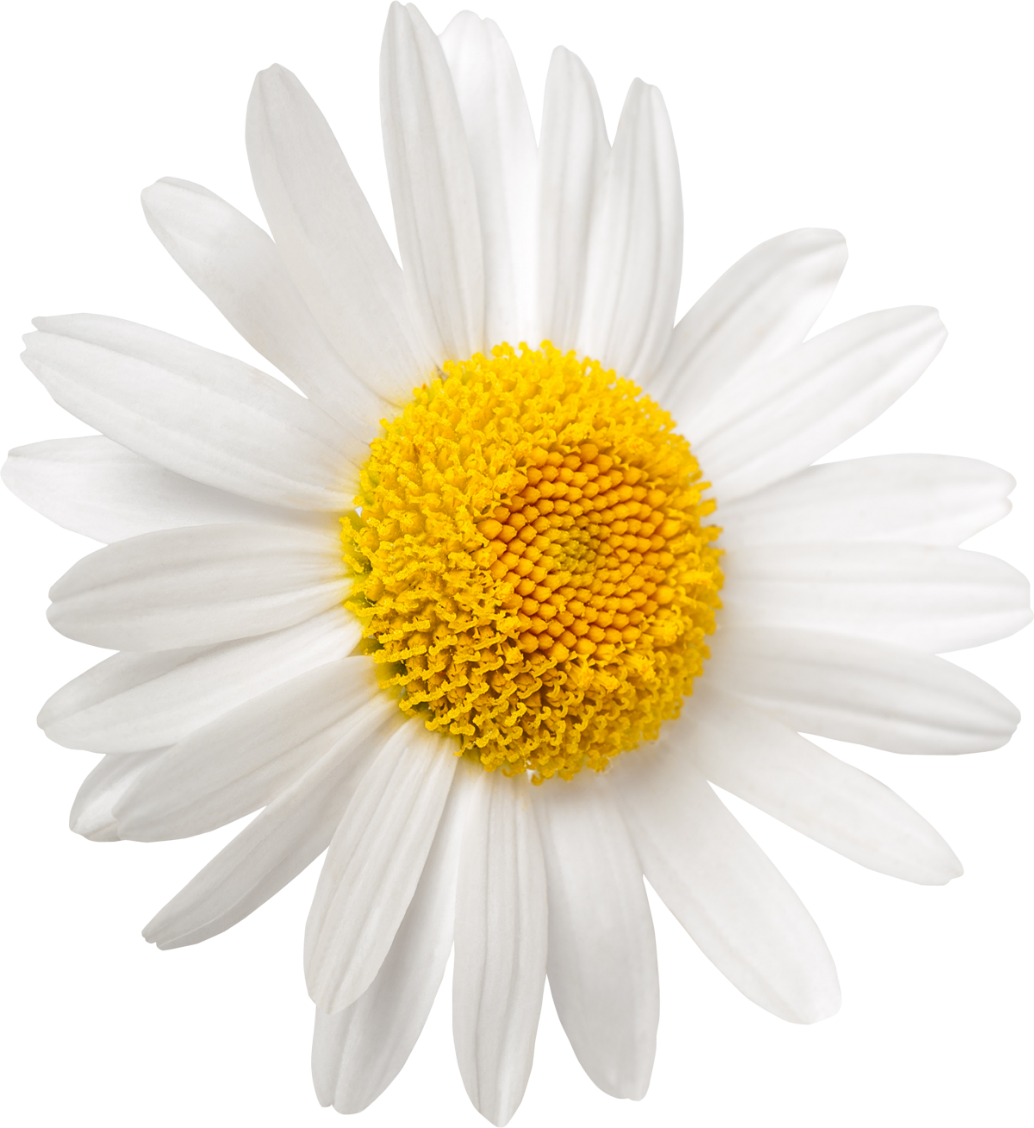 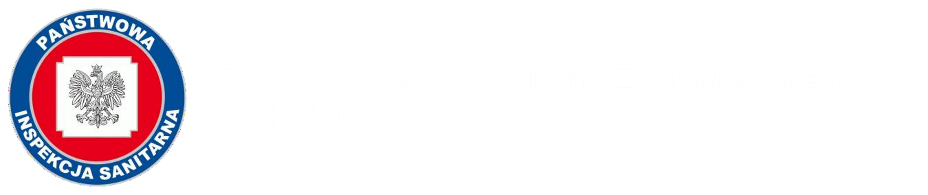 -
Pomoc
Linia wsparcia dla osób w stanie kryzysu psychicznego (całodobowo) 800 70 2222
Ogólnopolskie Pogotowie dla Ofiar Przemocy w Rodzinie „Niebieska Linia” (całodobowo) 800 12 00 02
Infolinia pomocowa dla dzieci, młodzieży i ich opiekunów (całodobowo) 800 080 222
Antydepresyjny Telefon Forum Przeciw Depresji 22 594 91 00
Policyjny Telefon Zaufania 800 12 02 26
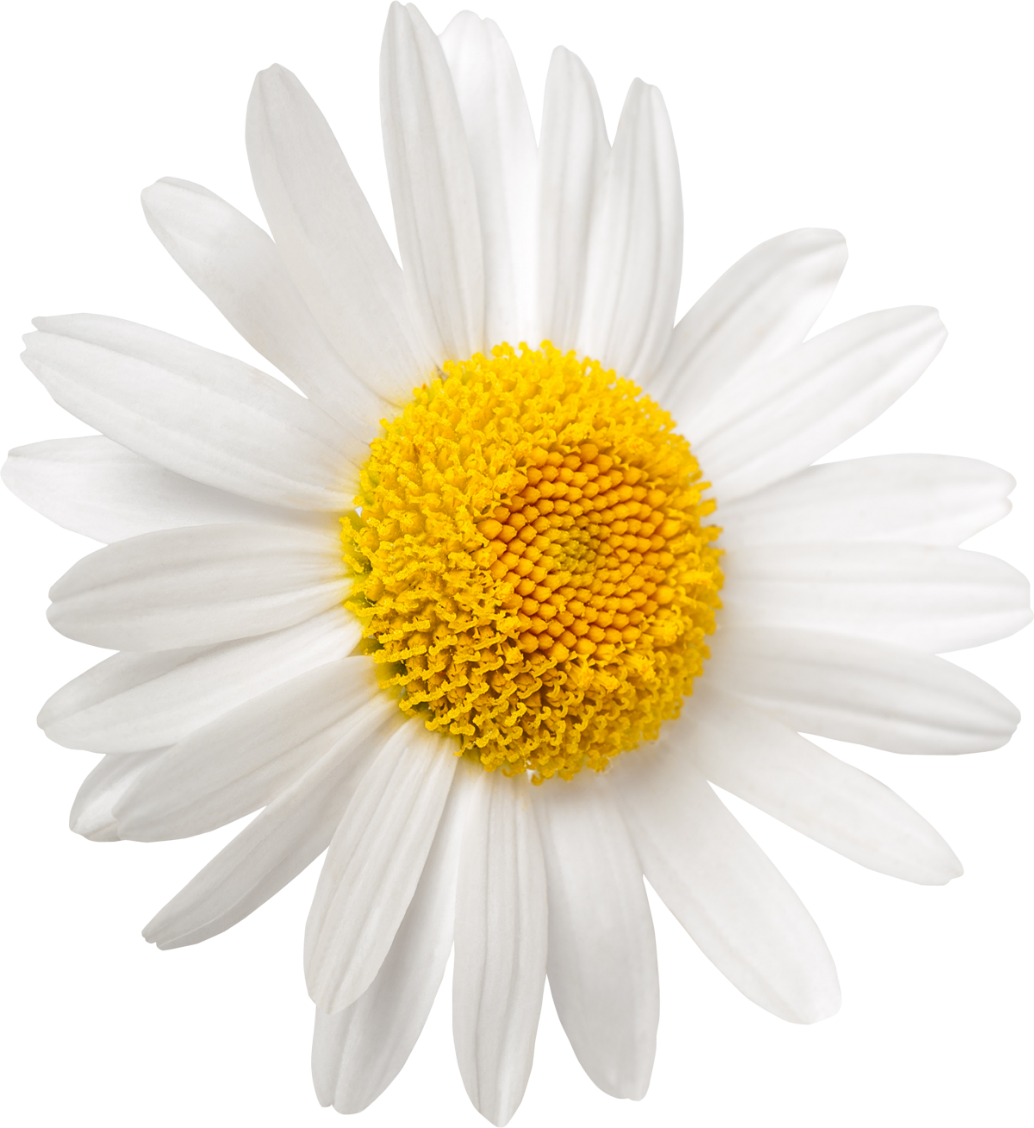 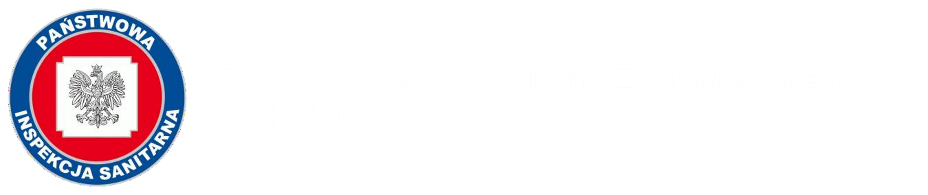 -
Pomoc
Pamiętaj, że istnieje szereg ludzi oraz instytucji, które są w stanie pomóc Ciw każdym problemie.
W przypadku bezpośredniego zagrożenia życia lub zdrowia twojego bądź drugiej osoby zadzwoń pod numer alarmowy – 112.
Warto wiedzieć, że fachową i bezpłatną pomoc psychologiczną można uzyskać również pod jednym z wybranych telefonów:
Telefon Zaufania dla Dzieci i Młodzieży (całodobowo) 116 111
Dziecięcy Telefon Zaufania Rzecznika Praw Dziecka (całodobowo) 800 12 12 12
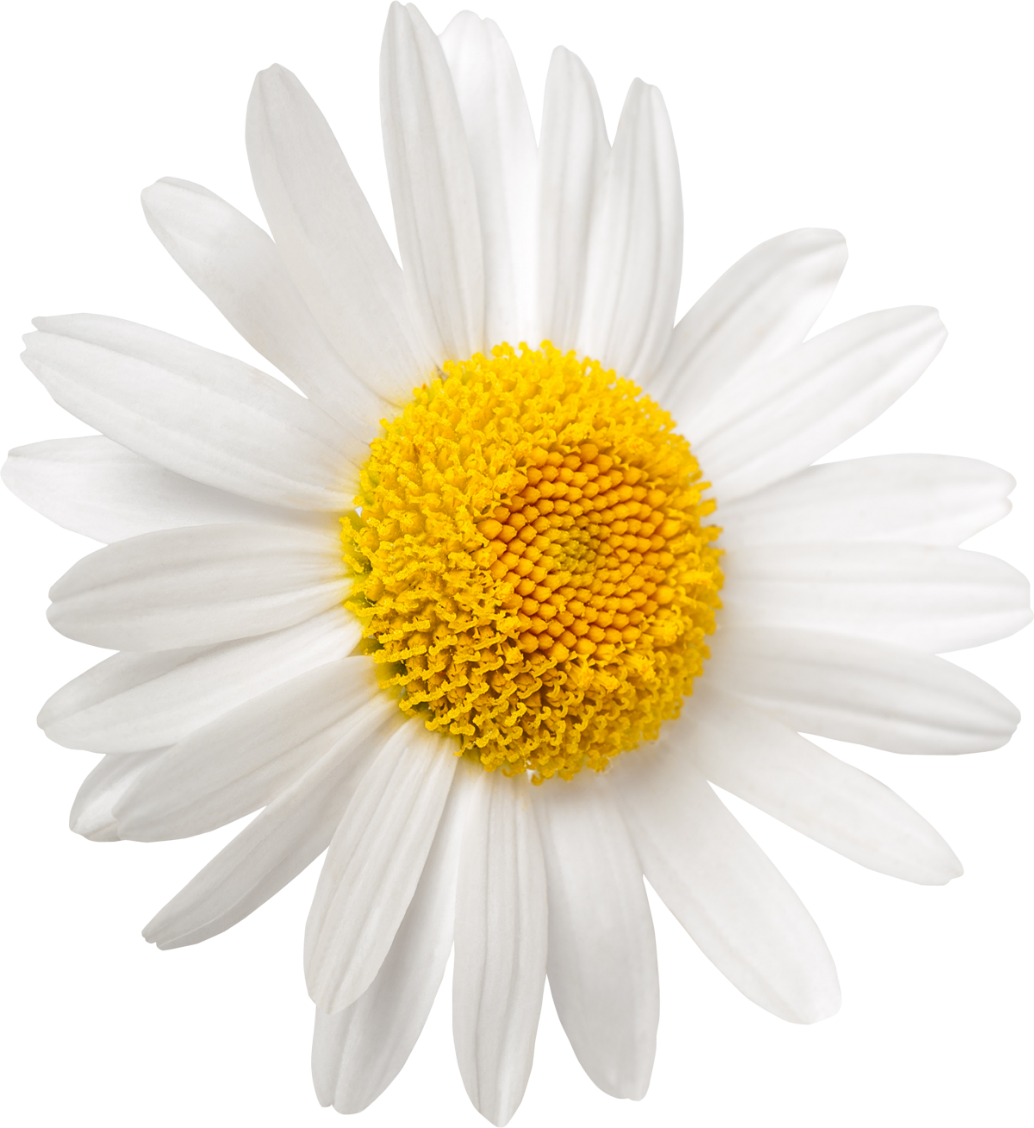 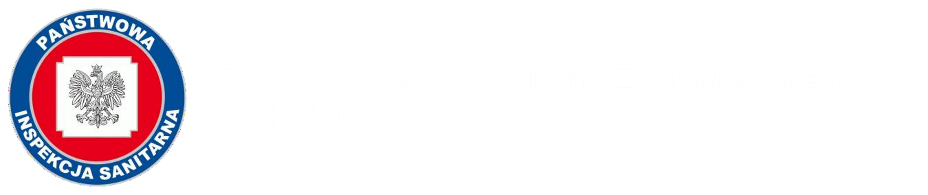 -
Pomoc
Możesz także skorzystać z pomocy w poradniach zdrowia psychicznego. Kontakt do takiego miejsca znajdziesz w Internecie, wpisując w wyszukiwarce „poradnia zdrowia psychicznego” oraz swoje miasto/województwo. Jeśli potrzebujesz pilnej konsultacji psychiatrycznej, możesz udać się na izbę przyjęć najbliższego szpitala psychiatrycznego.
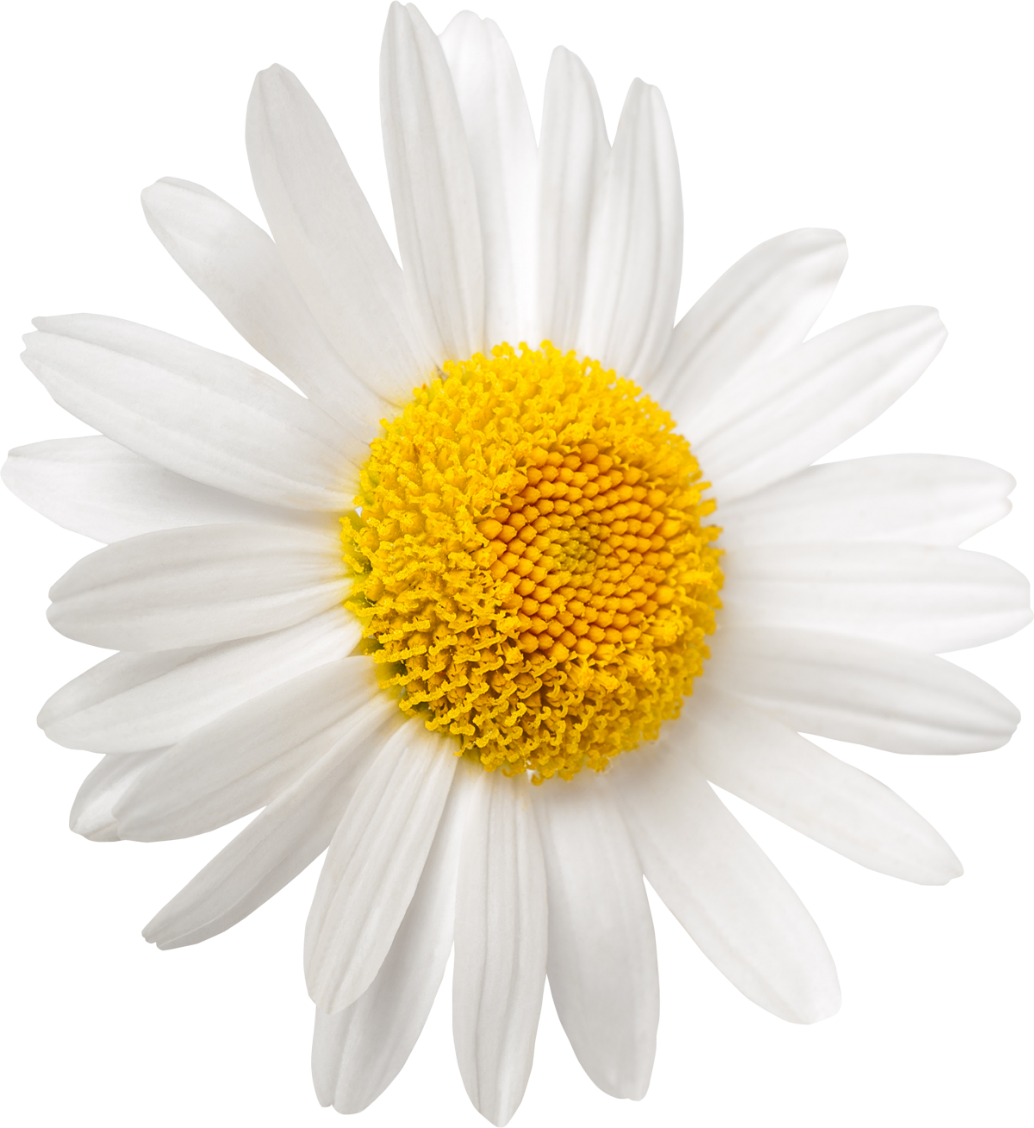 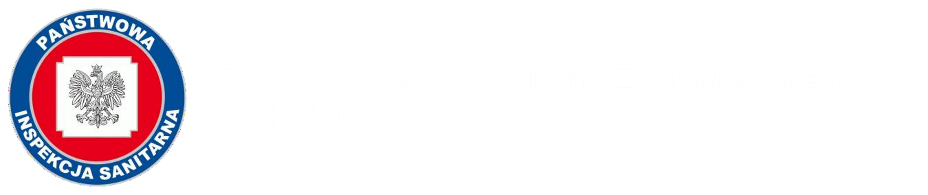 -
Pomoc
Pomocy udzielają także:
Poradnie pedagogiczno-psychologiczne w szkołach
Powiatowe centra pomocy rodzinie
Lokalne ośrodki (centra) interwencji kryzysowej
Pomocowe strony internetowe:
pokonackryzys.pl,
liniawsparcia.pl,
pogotowieduchowe.pl
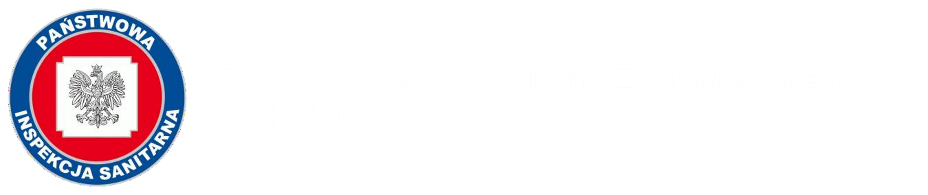 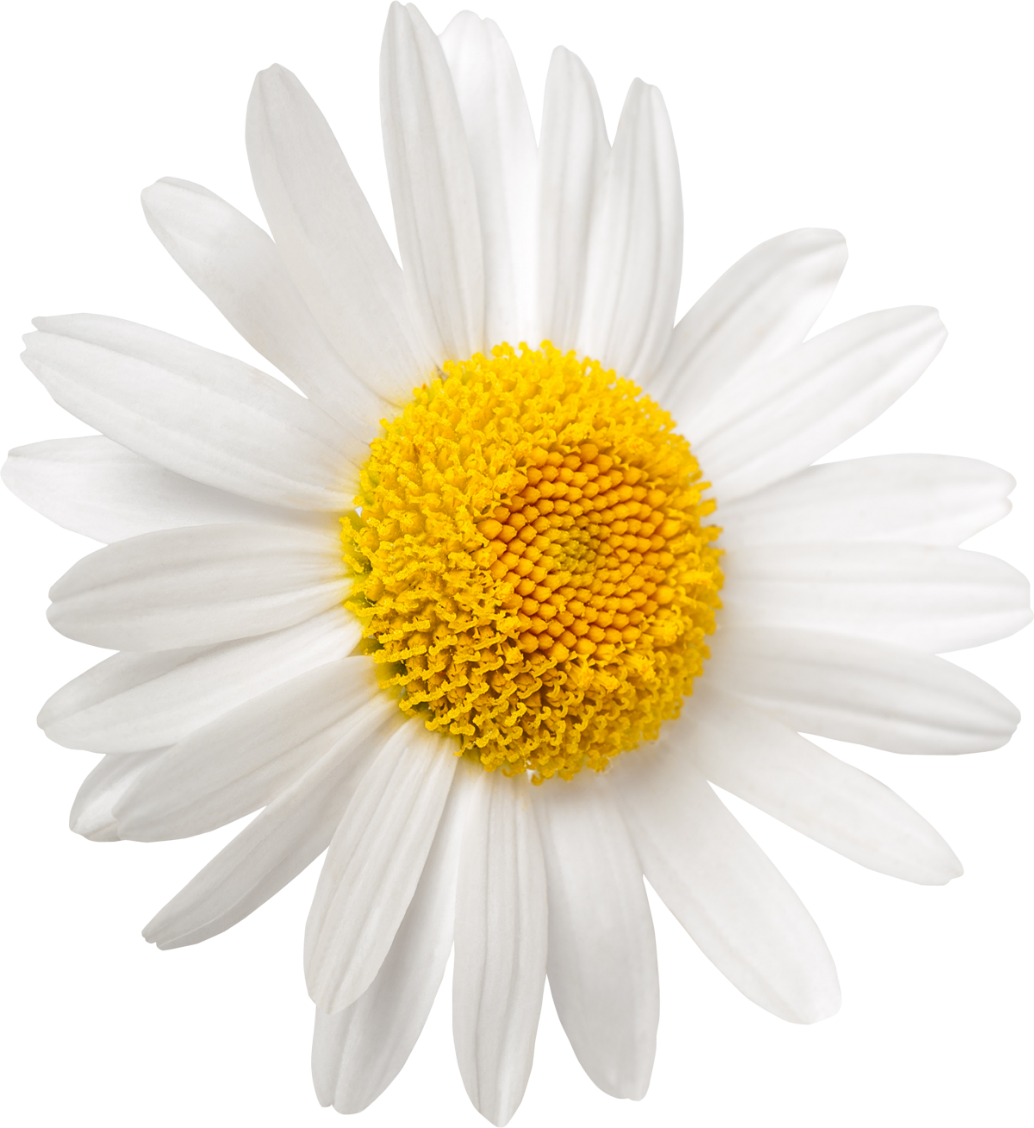 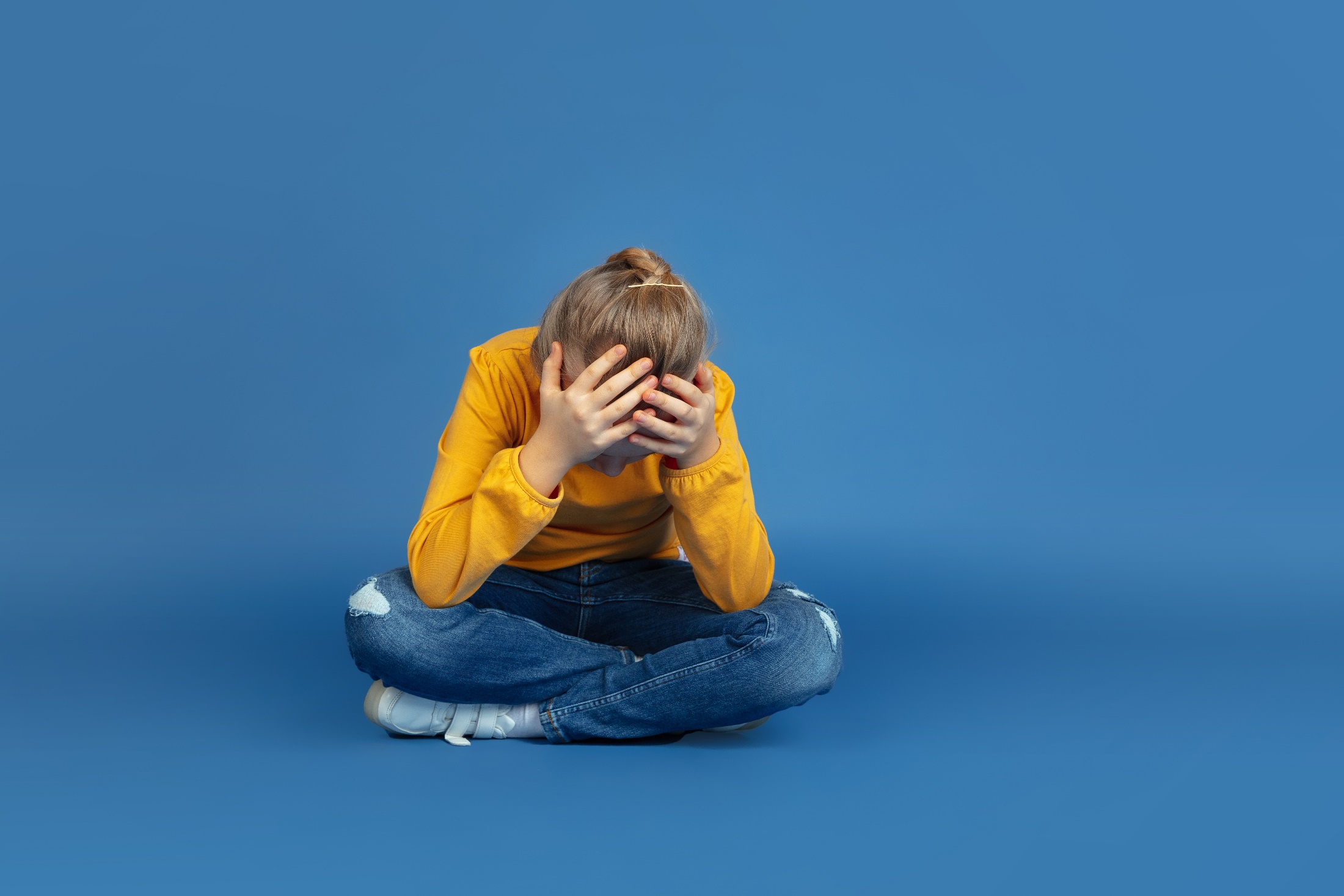 Dziękuję za uwagę